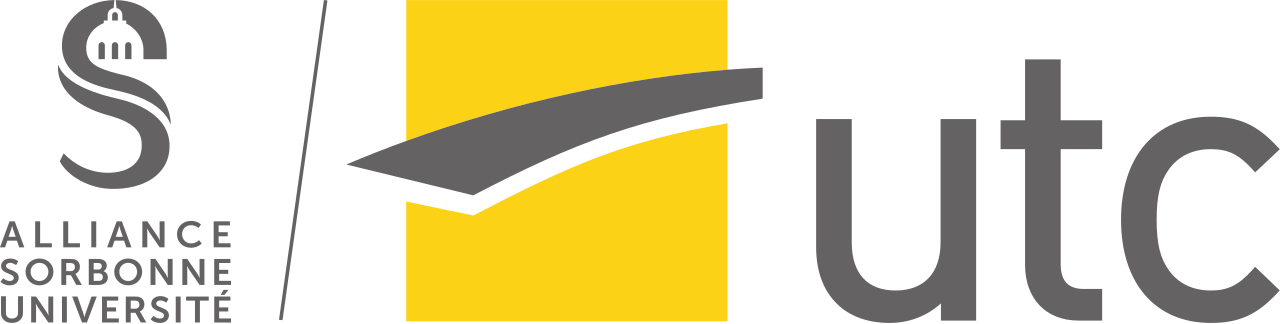 Cartographie de la méthode « Success for Your Project Management »
Méthode
 SYPM
COLIN Chloé
FARGES Alexandre
GAINE Matthieu

Master Ingénierie de la santé 
Disponible sur : https://travaux.master.utc.fr/,puis « IDS », réf IDS037
https://travaux.master.utc.fr/formations-master/ingenierie-de-la-sante/ids037-management-projet-methode-sypm/
Commencer
©COLIN, FARGES, GAINE | Master Ingénierie de la santé | Méthode SYPM | https://travaux.master.utc.fr/ puis « réf » IDS037 | 2019-2020
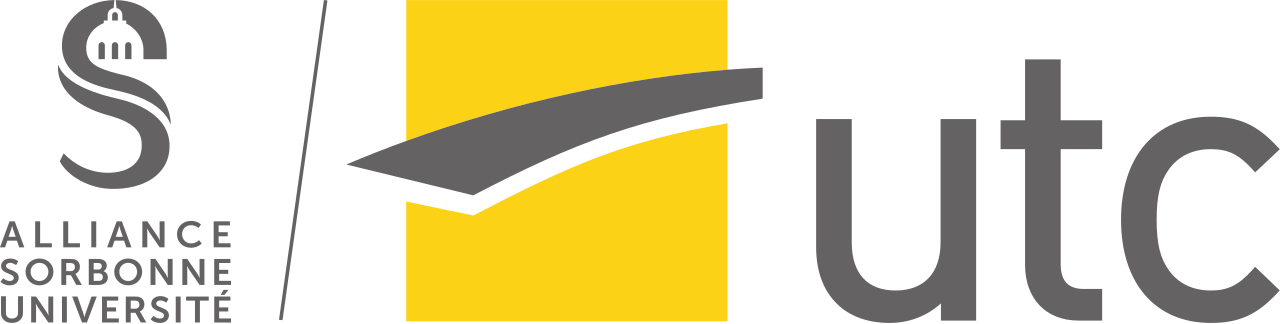 Intérêts de la méthode pour l’entreprise :
Système de management de projet cohérent, structuré et maitrisé

Maitrise des processus pour plus d’efficacité et d’efficience

Renforcer l’image de marque de l’entreprise
Avantages pour le manager :
Accroitre la motivation des différents acteurs

S’appuyer facilement sur des référentiels connus et reconnus

Capitaliser sur les expériences projets passées
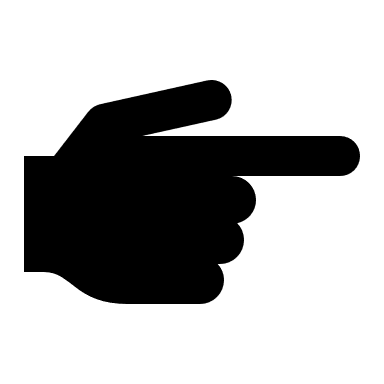 ?
PLUS D’INFORMATIONS
Cartographie des processus de la méthode SYPM
©COLIN, FARGES, GAINE | Master Ingénierie de la santé | Méthode SYPM | https://travaux.master.utc.fr/ puis « réf » IDS037 | 2019-2020
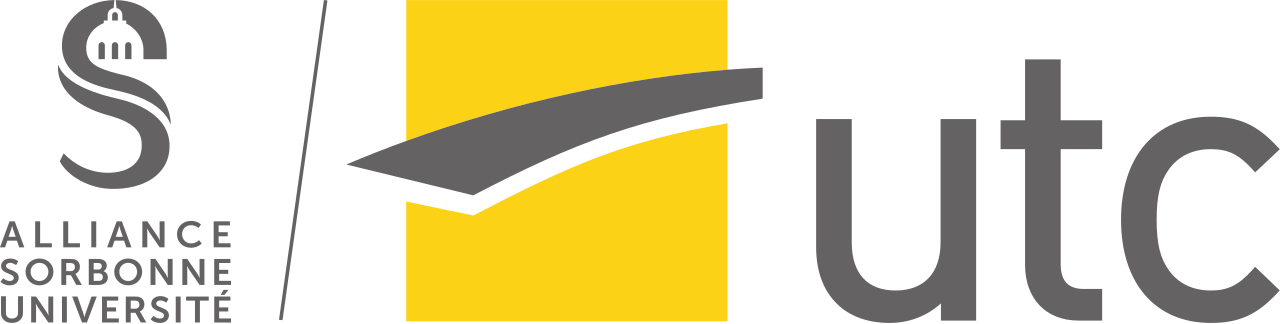 PLUS D’INFORMATIONS
Contacts de l’équipe du projet
Documents en lien avec cet outil
 COLIN Chloé – chloe.colin0312@gmail.com 
 FARGES Alexandre - alexandre.farges35@gmail.com
 GAINE Matthieu - letsicaribou@gmail.com
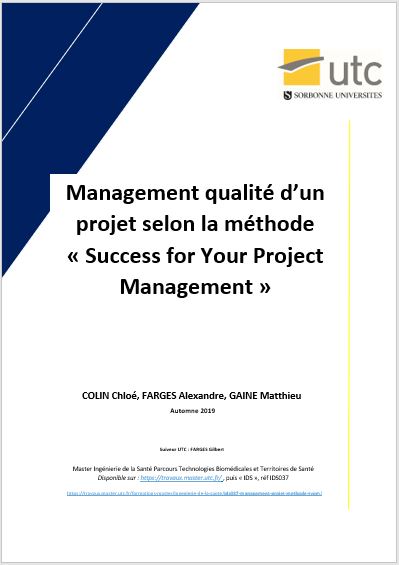 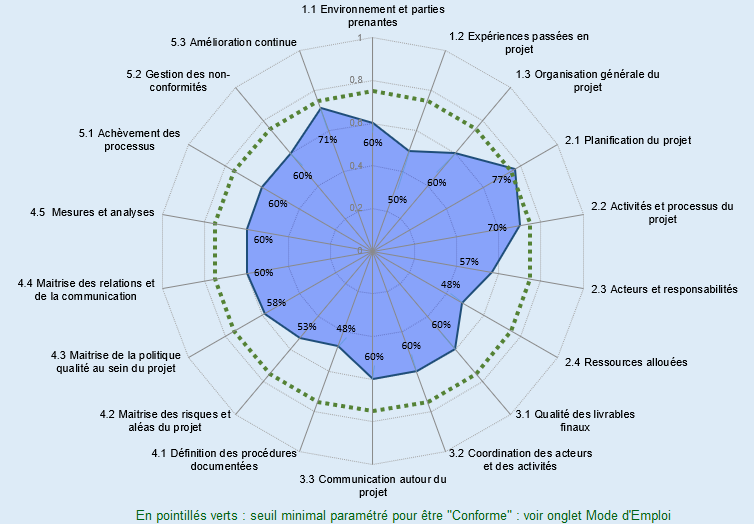 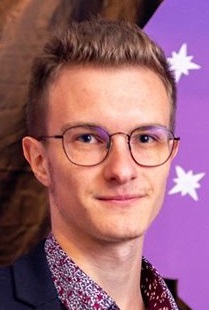 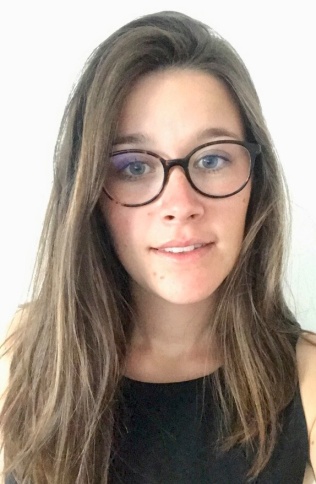 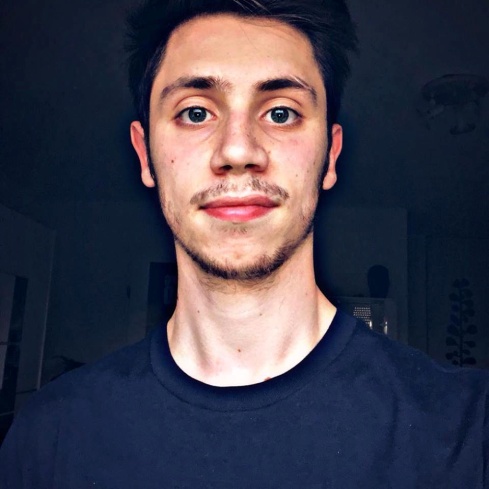 Mémoire d’Intelligence  Méthodologique
Outil d’autodiagnostic et de suivi
Disponible sur : https://travaux.master.utc.fr/, puis « IDS », réf IDS037
https://travaux.master.utc.fr/formations-master/ingenierie-de-la-sante/ids037-management-projet-methode-sypm/
Alexandre
Chloé
Matthieu
Retour Méthode
©COLIN, FARGES, GAINE | Master Ingénierie de la santé | Méthode SYPM | https://travaux.master.utc.fr/ puis « réf » IDS037 | 2019-2020
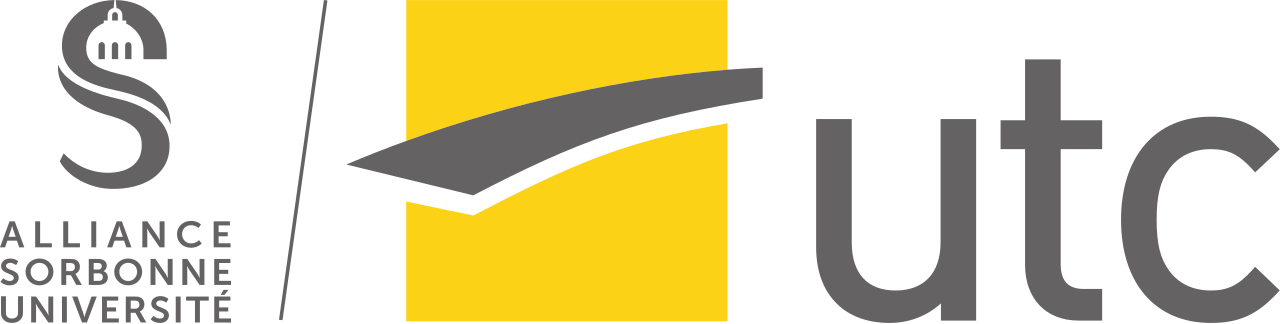 Menu principal :
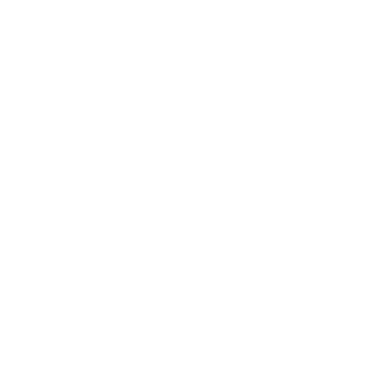 Aide à l’utilisation :
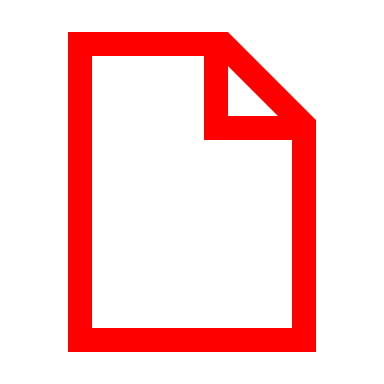 Preuve documentaire :
Retour page de présentation
©COLIN, FARGES, GAINE | Master Ingénierie de la santé | Méthode SYPM | https://travaux.master.utc.fr/ puis « réf » IDS037 | 2019-2020
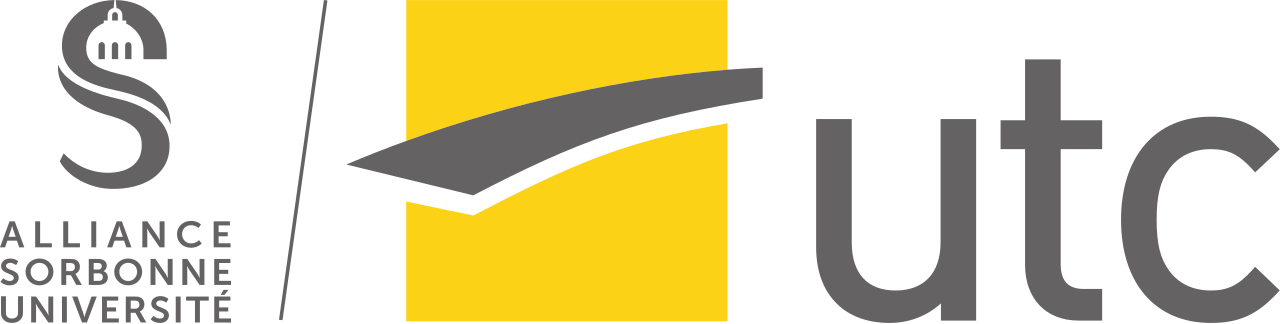 AIDE à l’utilisation
Vidéo explicative :
Boutons présents dans l’outil :
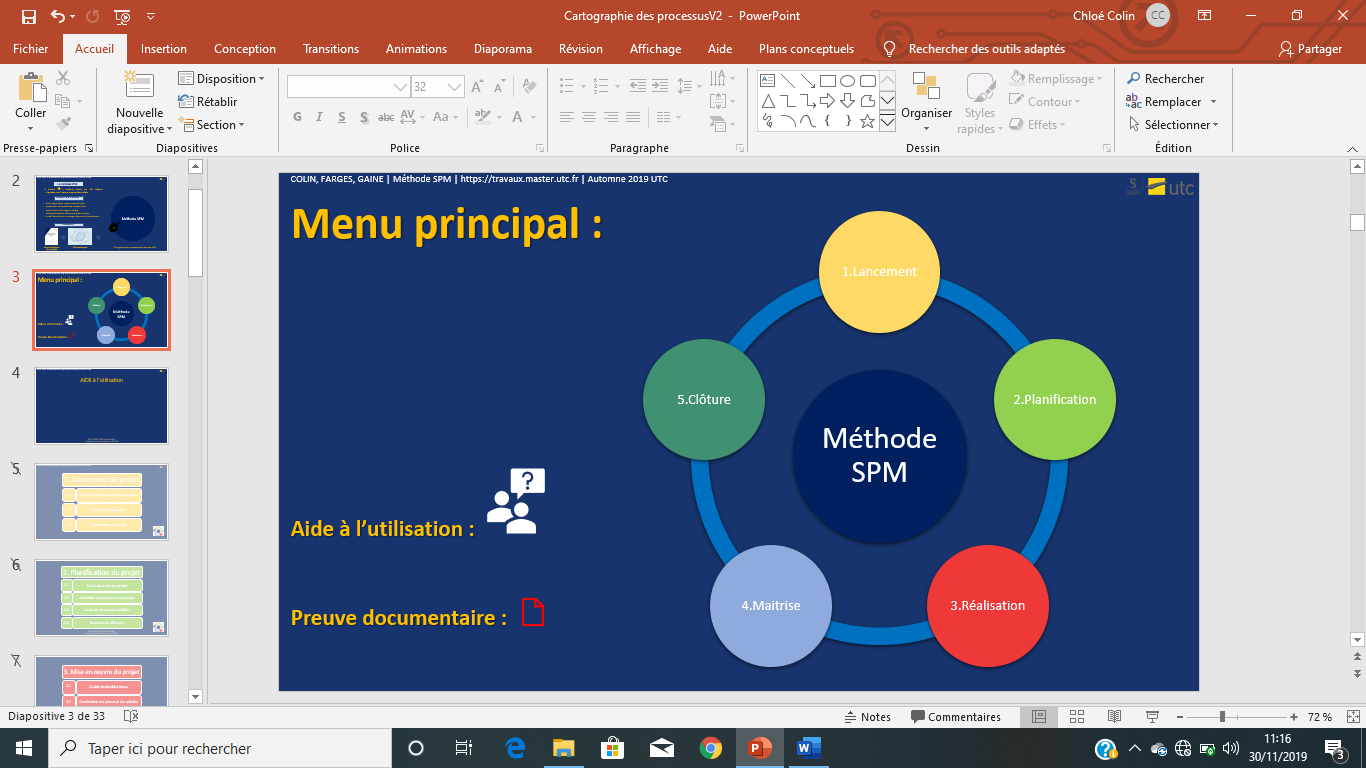 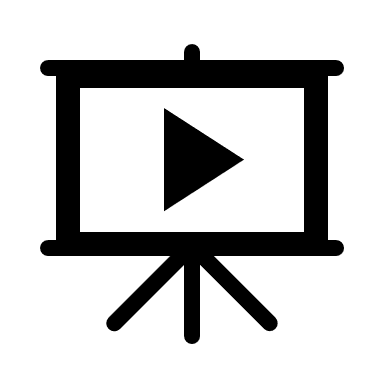 : Permet le retour au menu principal présentant les phases
Normes présentées dans l’outil :
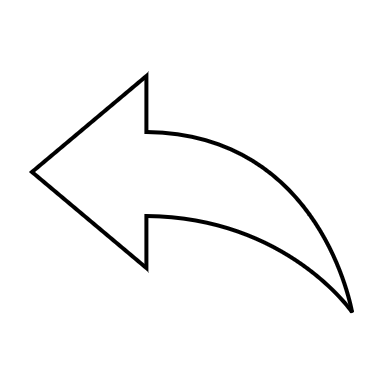 : Permet le retour au menu de la phase présentant les sous-articles
ISO 10006:2017, "Management de la qualité des projets" Editions Afnor, www.afnor.org, Juin 2018. 
ISO 9001:2015, "Systèmes de management de la qualité" Editions Afnor, www.afnor.org, Septembre 2015.
ISO 21500:2012, "Lignes directrices sur le management de projet" Editions Afnor, www.afnor.org, Octobre 2012.
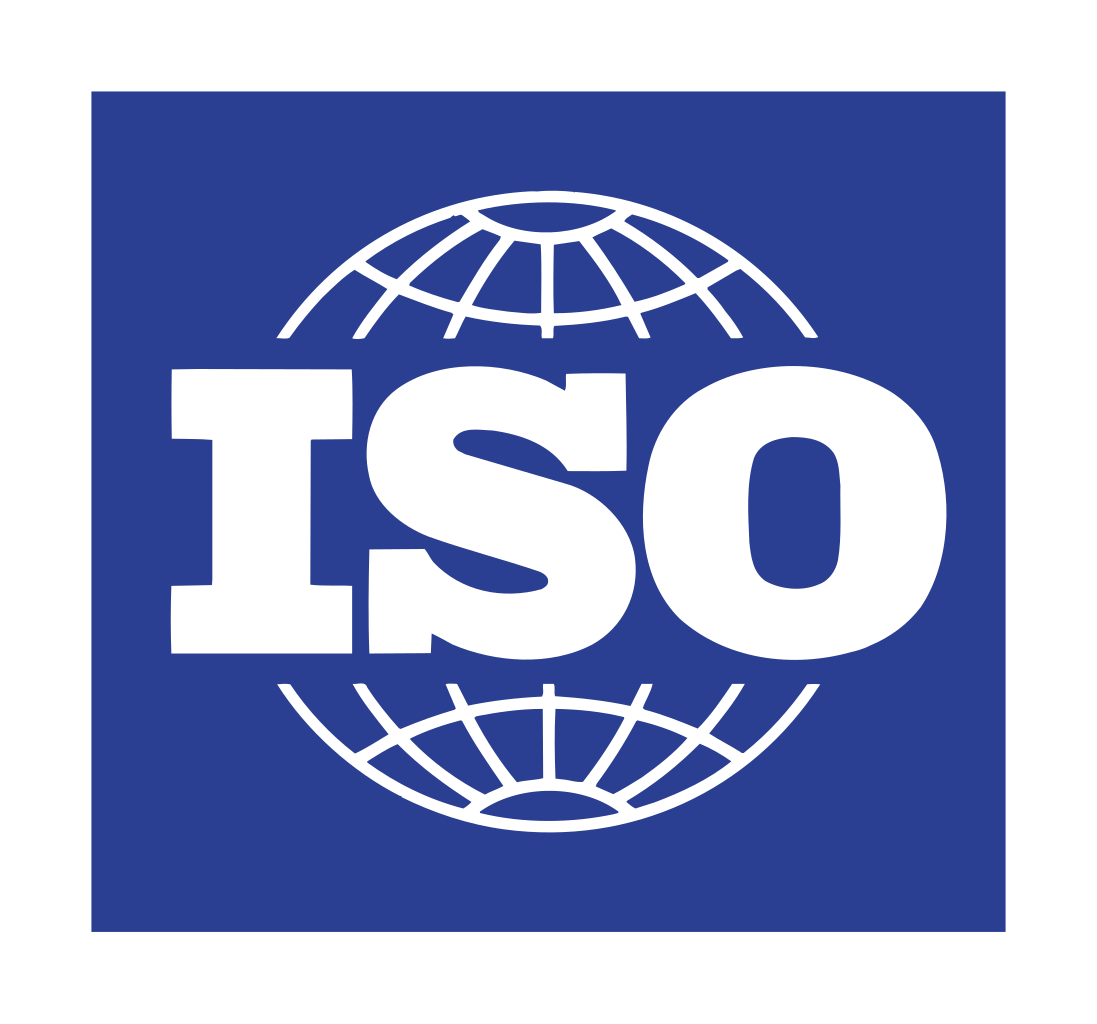 1.2
: Permet le passage ou le retour au sous-article, listant les critères, suivant ou précédent
1.2
: Permet l’accès à la page de preuve documentaire
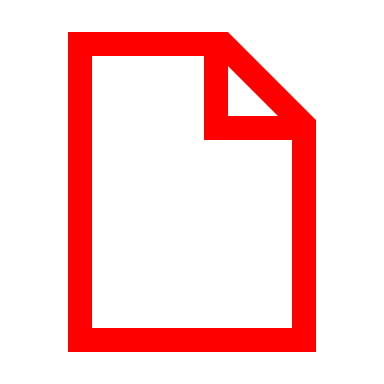 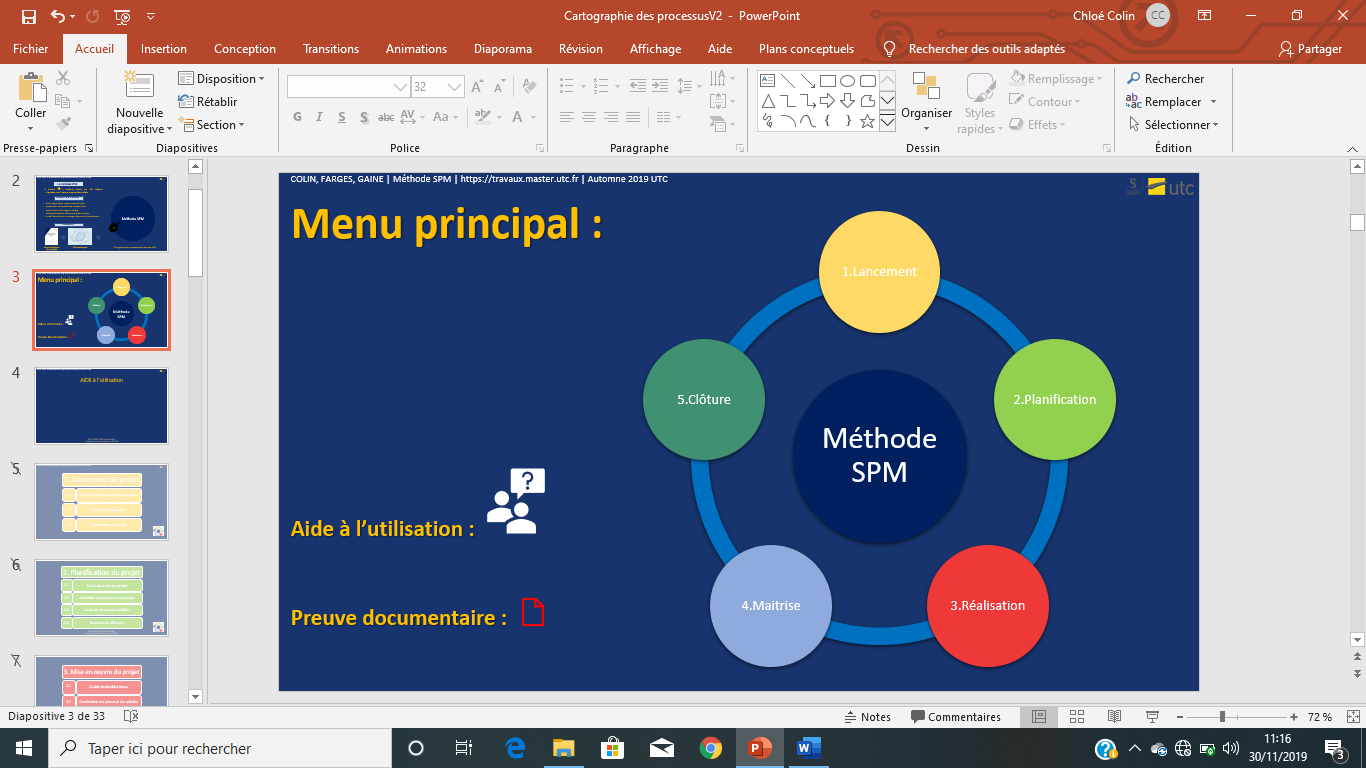 : Permet l’affichage de l’article normatif auquel le critère fait référence
Cr1
©COLIN, FARGES, GAINE | Master Ingénierie de la santé | Méthode SYPM | https://travaux.master.utc.fr/ puis « réf » IDS037 | 2019-2020
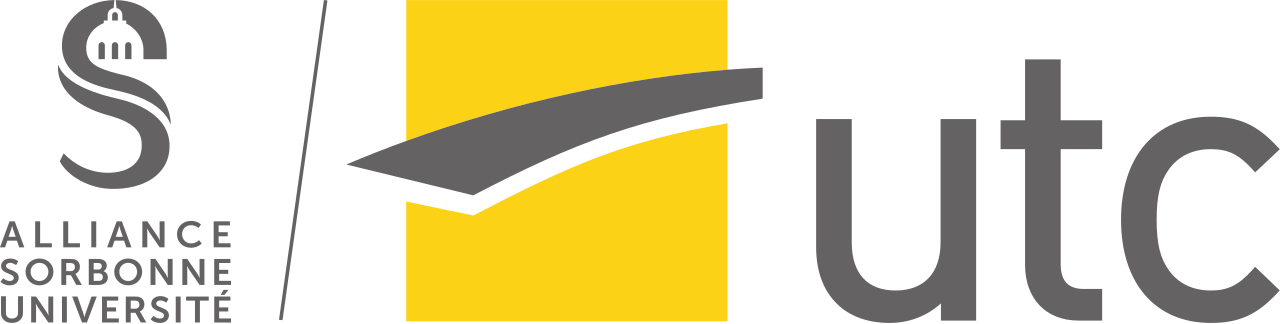 1.1
1.2
1.3
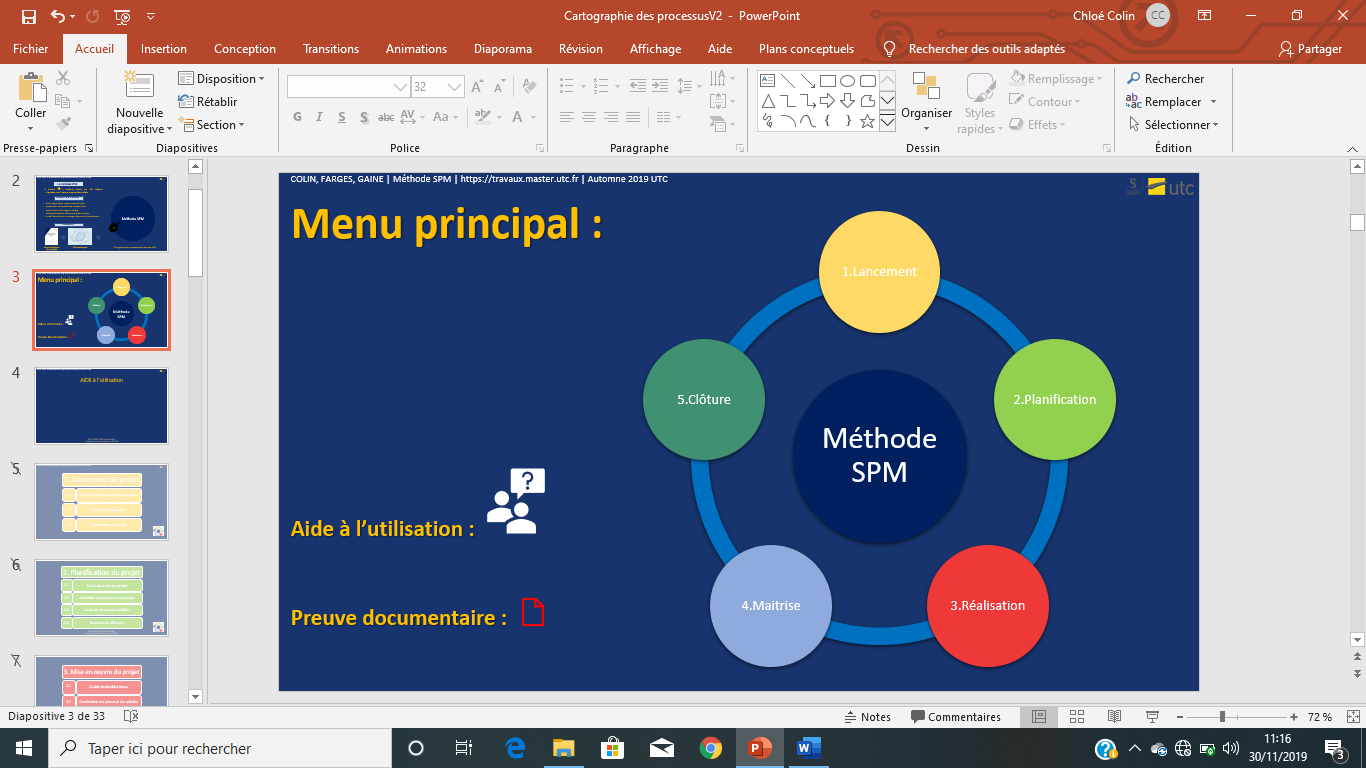 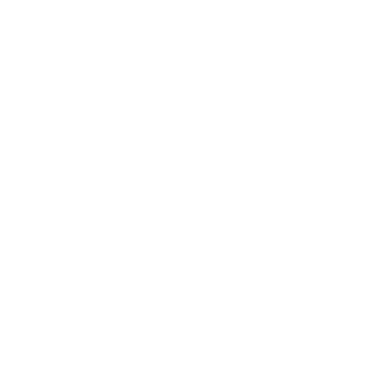 ©COLIN, FARGES, GAINE | Master Ingénierie de la santé | Méthode SYPM | https://travaux.master.utc.fr/ puis « réf » IDS037 | 2019-2020
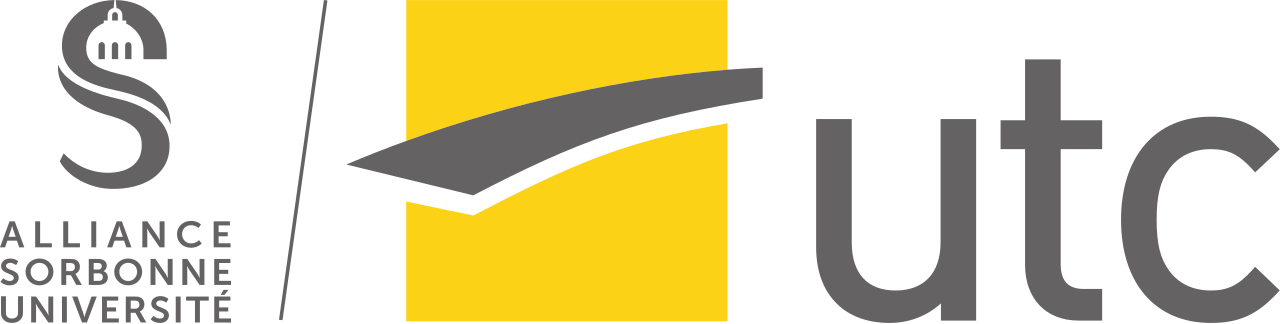 2.1
2.2
2.3
2.4
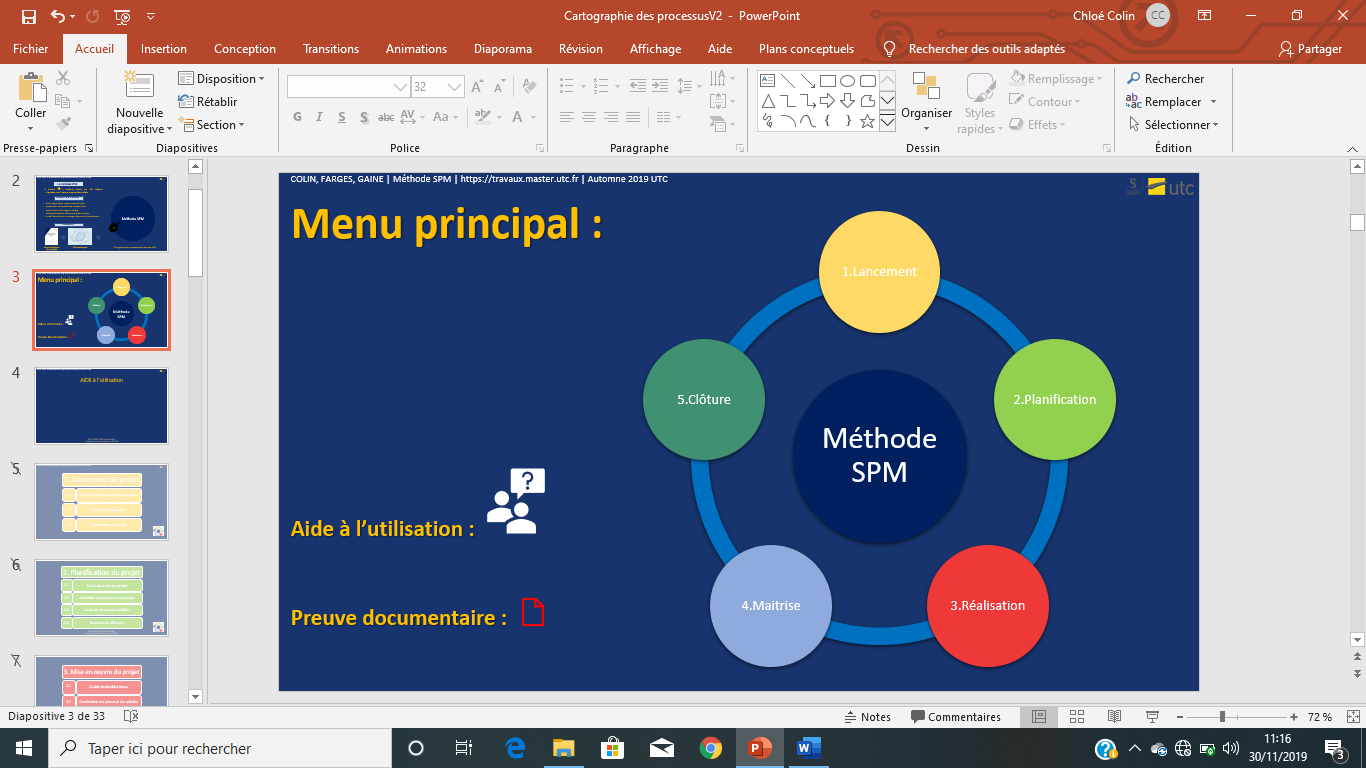 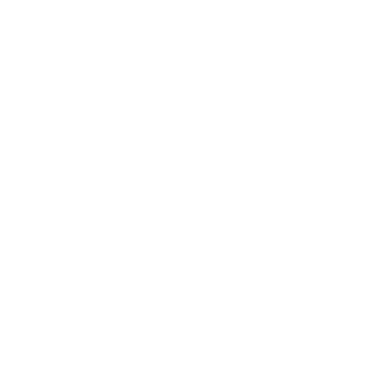 ©COLIN, FARGES, GAINE | Master Ingénierie de la santé | Méthode SYPM | https://travaux.master.utc.fr/ puis « réf » IDS037 | 2019-2020
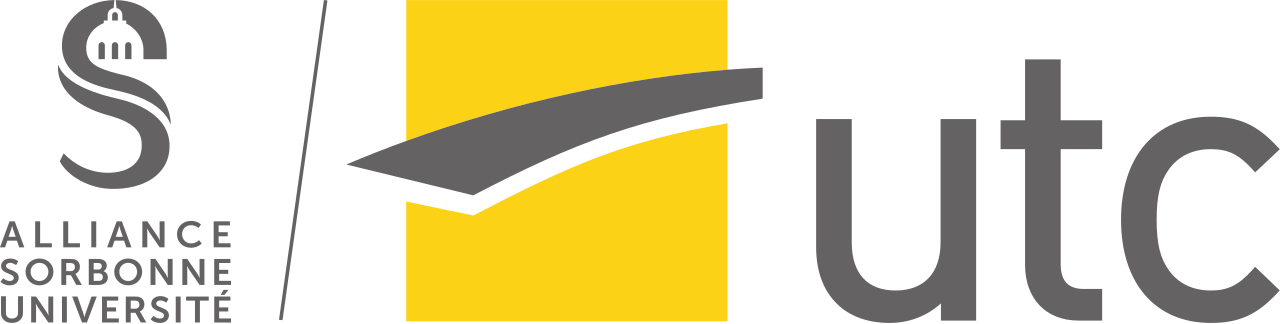 3.1
3.2
3.3
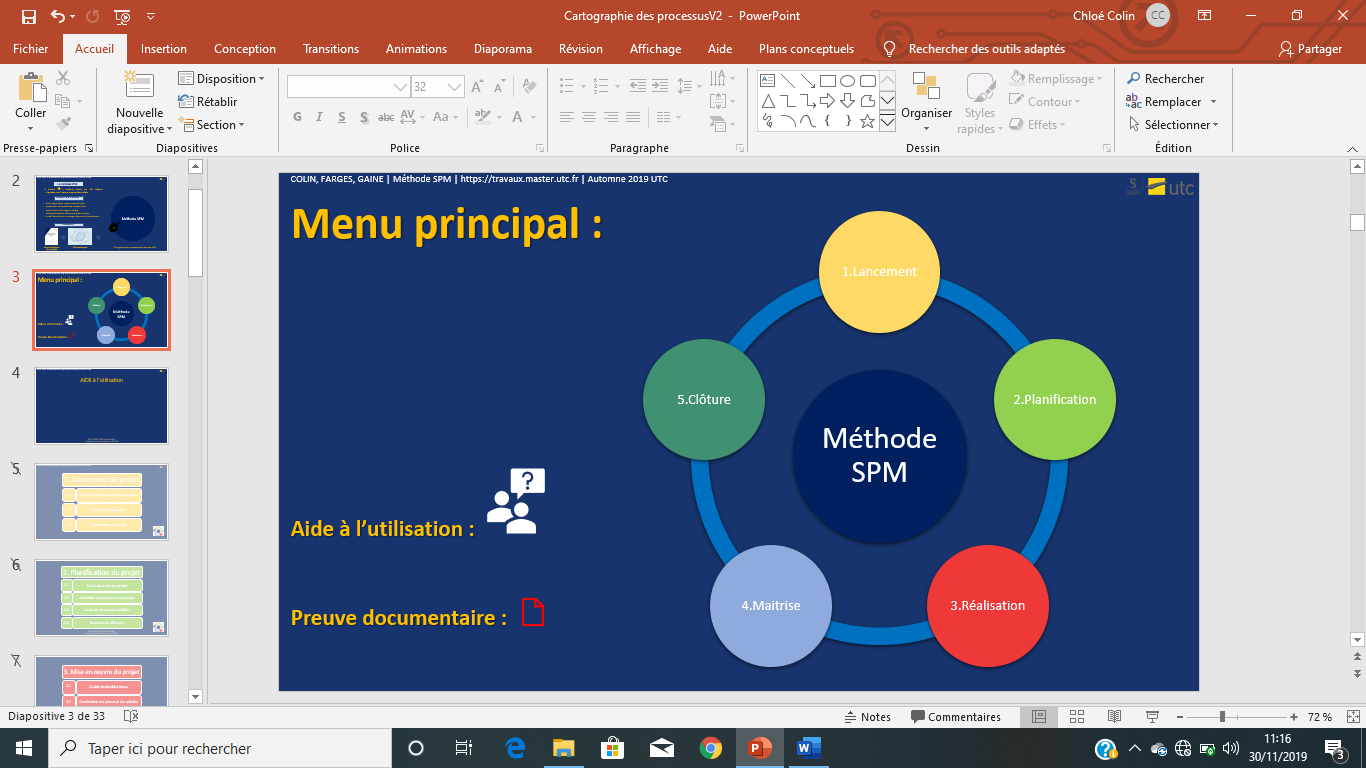 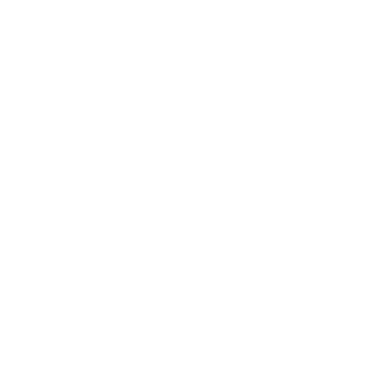 ©COLIN, FARGES, GAINE | Master Ingénierie de la santé | Méthode SYPM | https://travaux.master.utc.fr/ puis « réf » IDS037 | 2019-2020
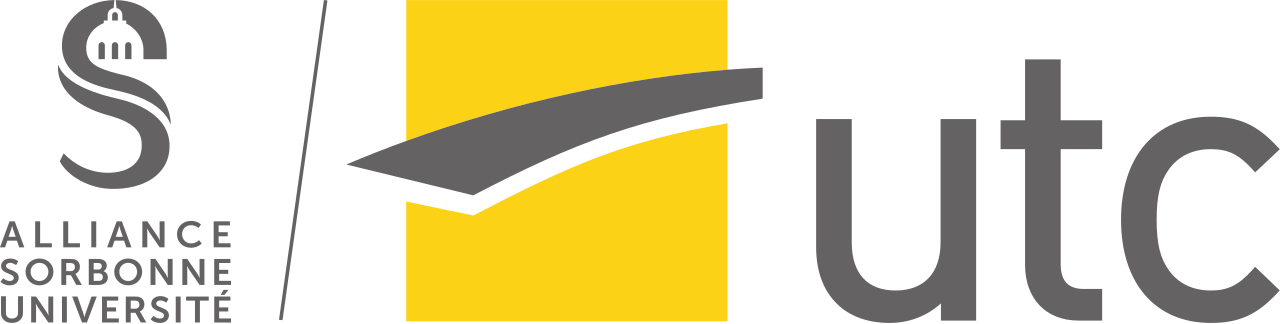 4.1
4.2
4.3
4.4
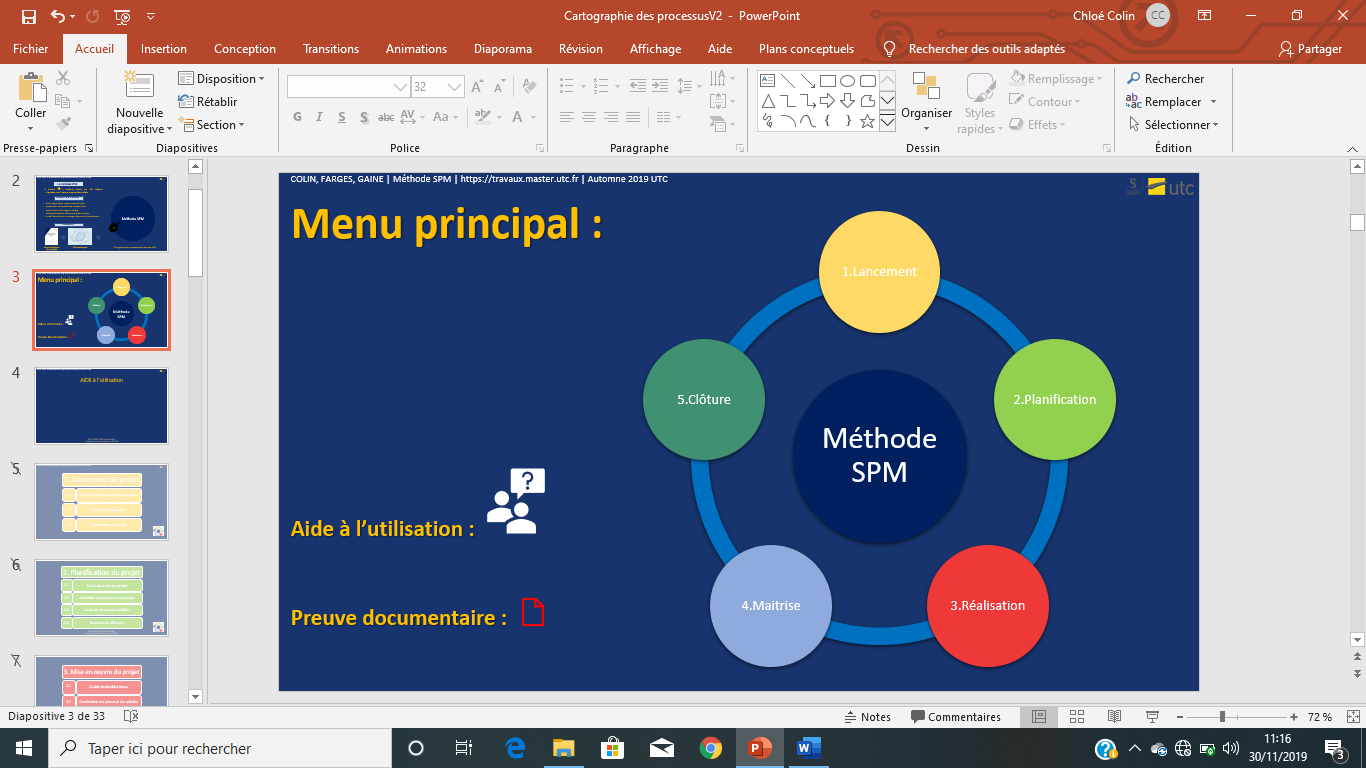 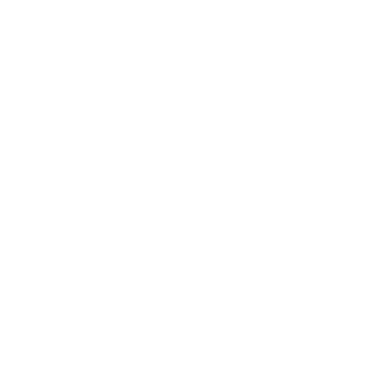 4.5
©COLIN, FARGES, GAINE | Master Ingénierie de la santé | Méthode SYPM | https://travaux.master.utc.fr/ puis « réf » IDS037 | 2019-2020
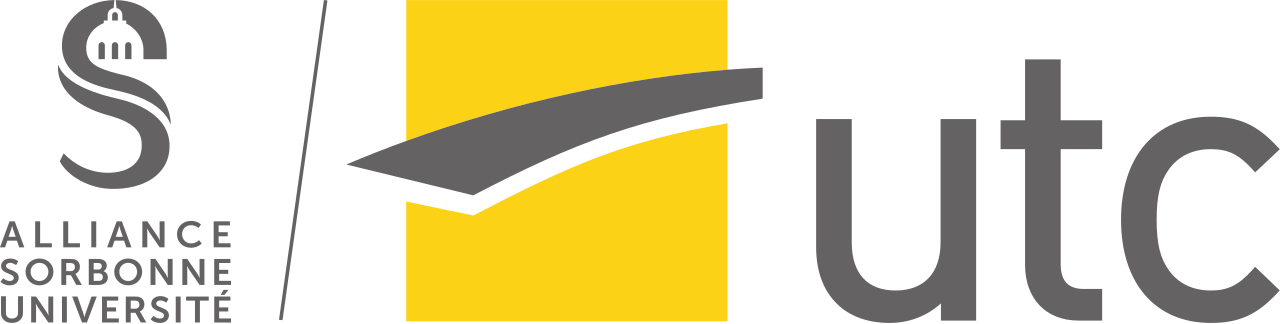 5.1
5.2
5.3
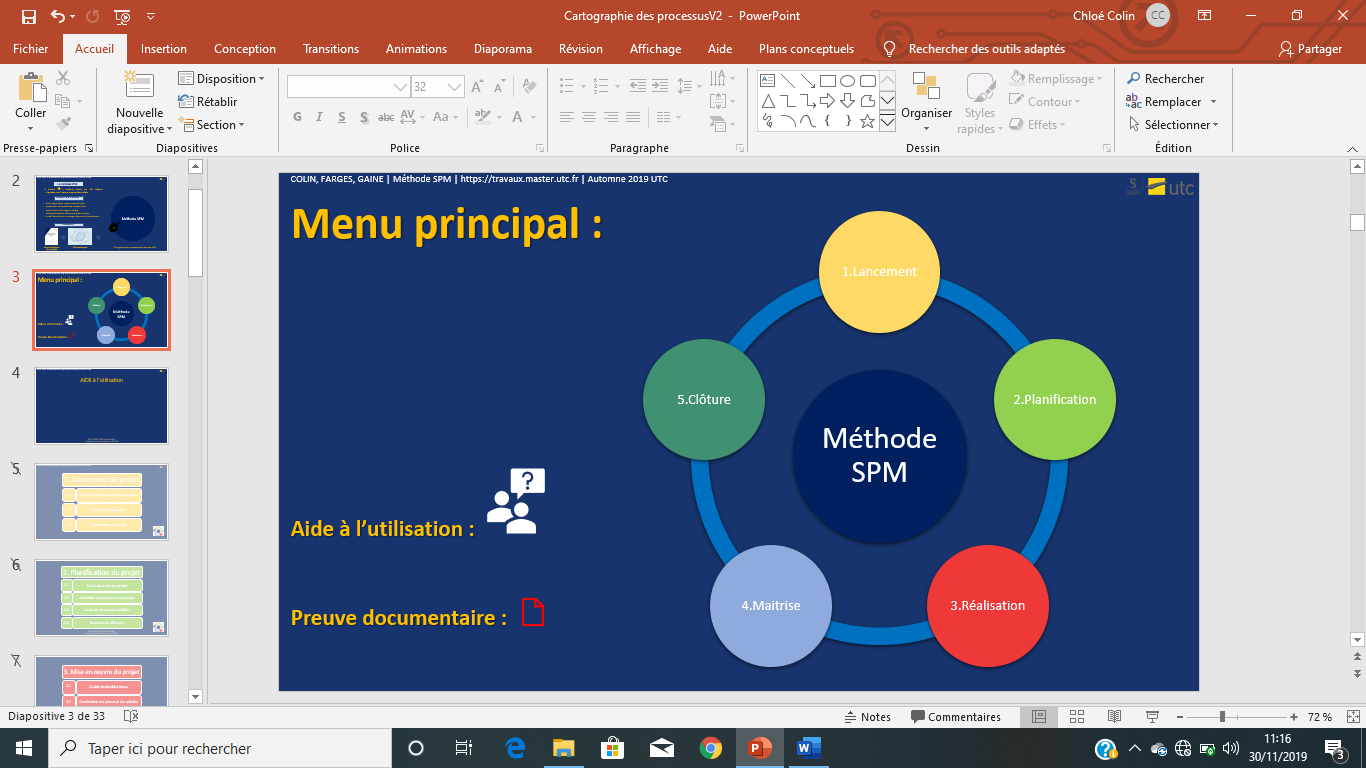 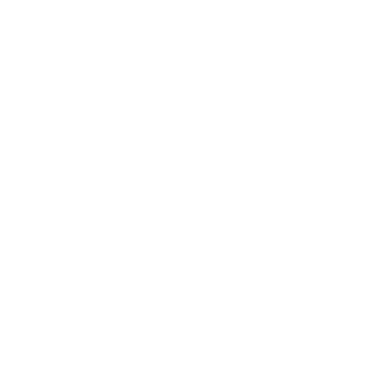 ©COLIN, FARGES, GAINE | Master Ingénierie de la santé | Méthode SYPM | https://travaux.master.utc.fr/ puis « réf » IDS037 | 2019-2020
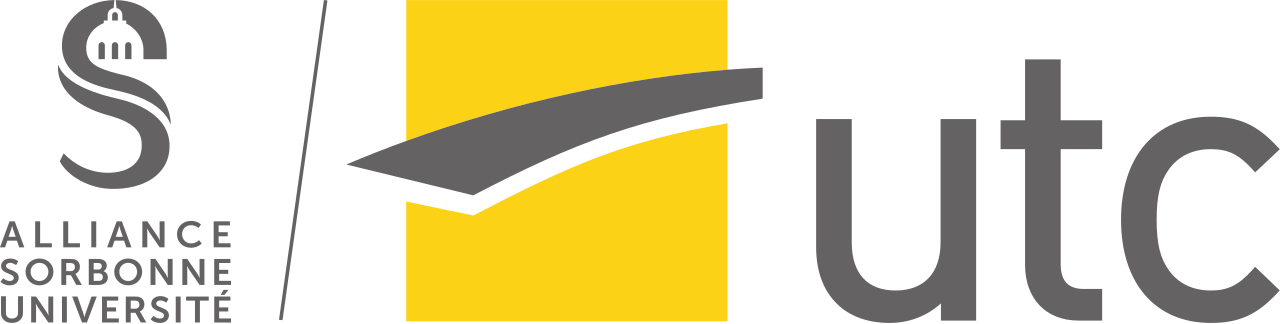 1.1 Environnement et parties prenantes
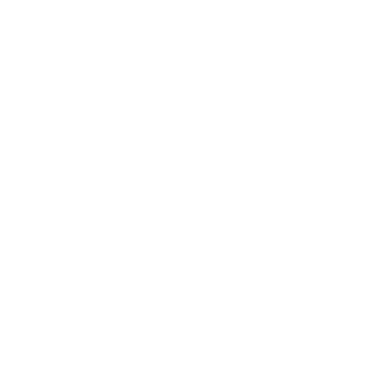 Cr1
ISO 10006:2017 (Art 4.1 Contexte et caractéristiques du projet)
Cr2
ISO 21500:2012 (Art 3.5 Environnement du projet) ; 
ISO 9001:2015 (Art 4.1 Compréhension de l’organisme et de son contexte)
Cr3
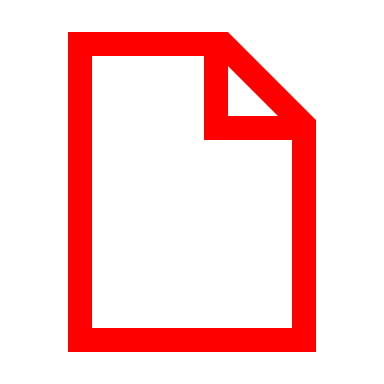 ISO 21500:2012 (Art 4.3.9 Identifier les parties prenantes)
Cr4
ISO 9001:2015 (Art 4.2 Compréhension des besoins et des attentes des parties intéressées)
ISO 21500:2012 (Art 3.8 Parties prenantes et organisation du projet)
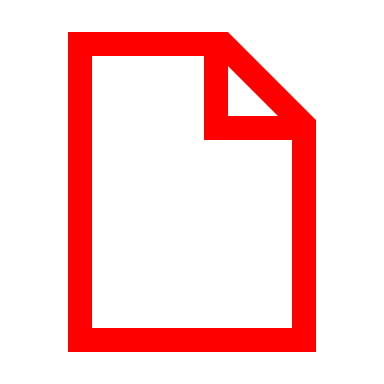 Cr5
ISO 10006:2017 (Art 4.1 Contexte et caractéristiques du projet) ;
ISO 9001:2015 (Art 5.3)
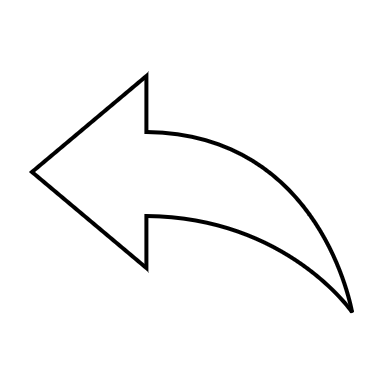 Cr6
1.2
©COLIN, FARGES, GAINE | Master Ingénierie de la santé | Méthode SYPM | https://travaux.master.utc.fr/ puis « réf » IDS037 | 2019-2020
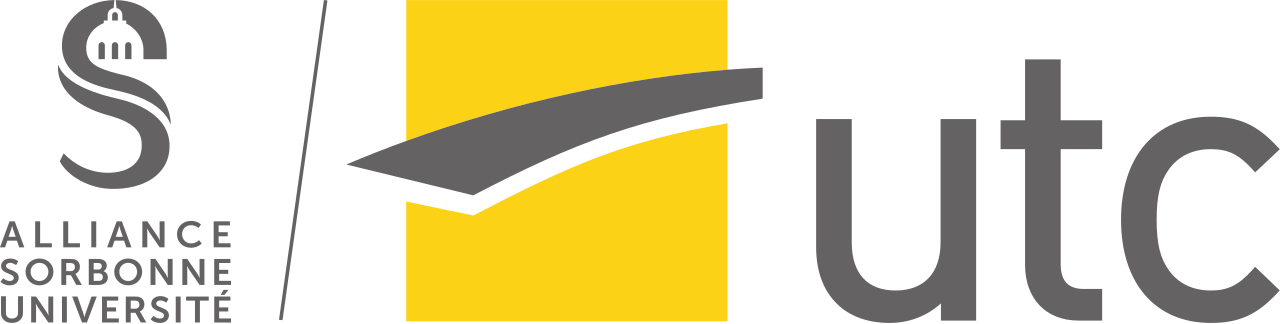 1.2 Expériences passées en projet
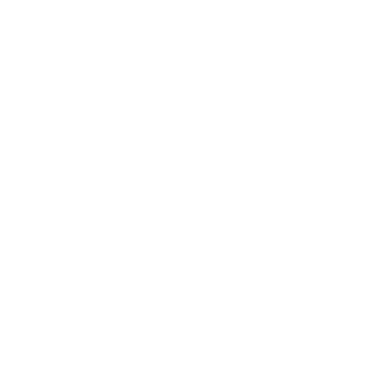 Cr7
ISO 10006:2017 (Art 8.3.1 Amélioration par l’organisme à l’origine du projet)
Cr8
ISO 10006:2017 (Art 7.2.2 Lancement et élaboration du plan de management du projet)
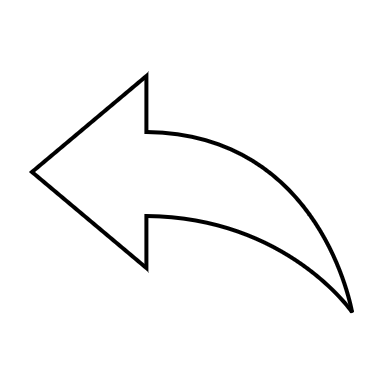 1.1
1.3
©COLIN, FARGES, GAINE | Master Ingénierie de la santé | Méthode SYPM | https://travaux.master.utc.fr/ puis « réf » IDS037 | 2019-2020
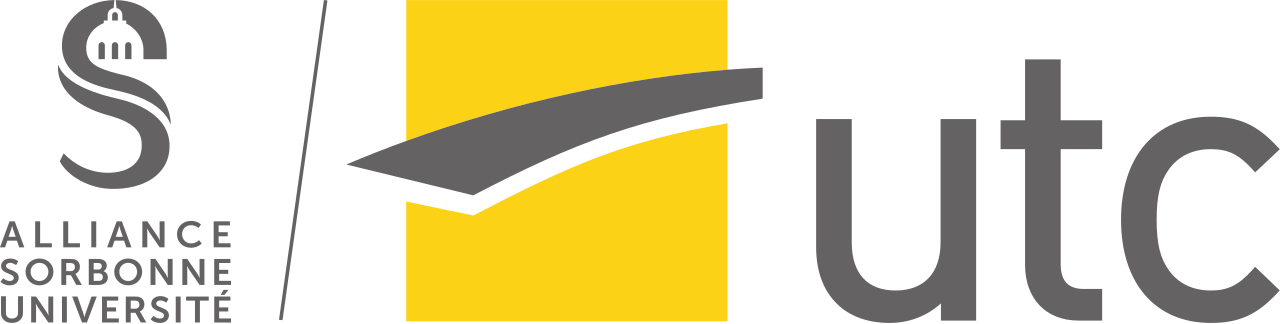 1.3 Organisation du projet
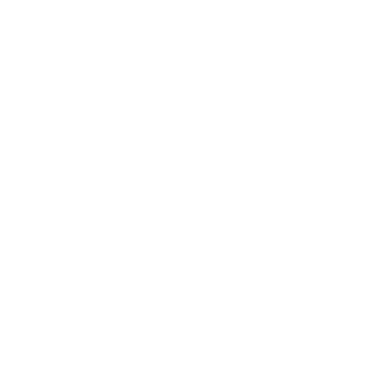 Cr9
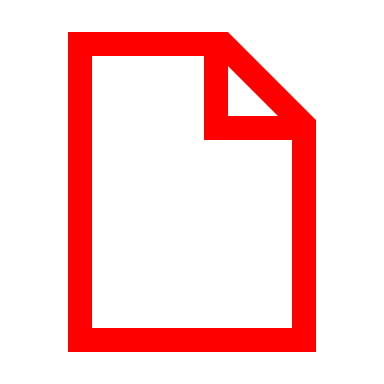 ISO 21500:2012 (Art 4.3.2 Elaborer la charte du projet)
Cr10
ISO 21500:2012 (Art 4.3.15 Constituer l’équipe de projet)
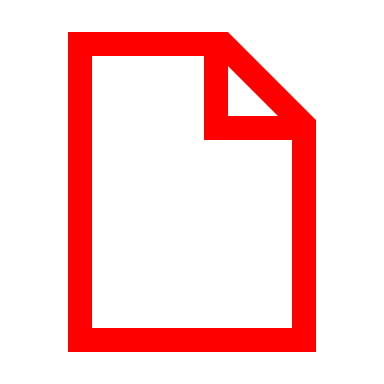 Cr11
ISO 9001:2015 (Art 7.5 Informations documentées)
2.
Cr12
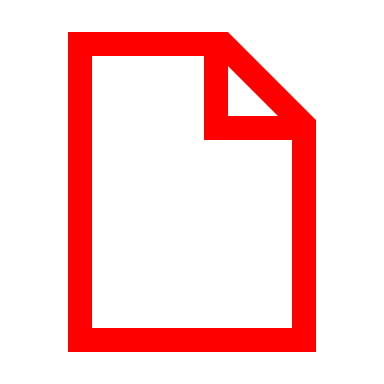 ISO 9001:2015 (Art 8.3 Conception et développement de produits et services)
ISO 10006:2017 (Art 7.2.2 Lancement et élaboration du plan de management du projet)
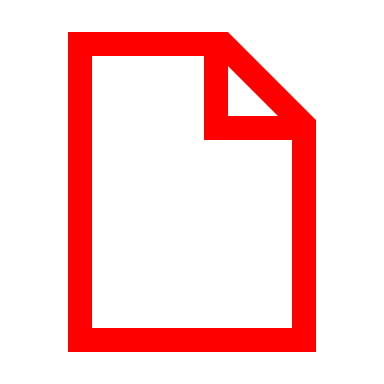 Cr13
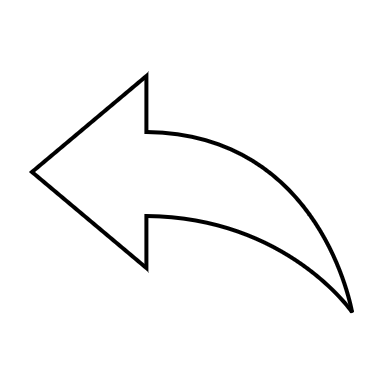 ISO 9001:2015 (Art 4.3 Détermination du domaine d’application du SMQ)
Cr14
1.2
©COLIN, FARGES, GAINE | Master Ingénierie de la santé | Méthode SYPM | https://travaux.master.utc.fr/ puis « réf » IDS037 | 2019-2020
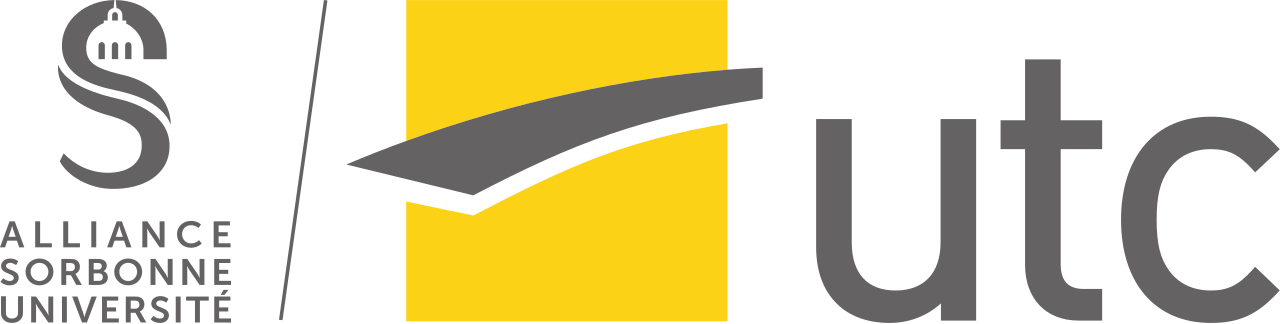 2.1 Déroulement du projet
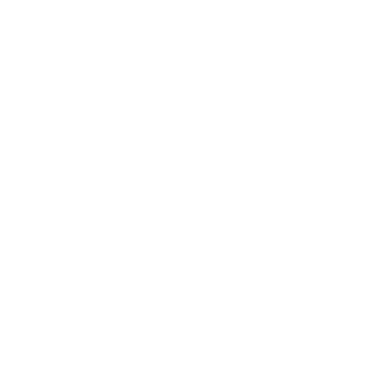 Cr15
ISO 21500:2012 (Art 3.3 Management de projet)
Cr16
ISO 21500:2012 (Art 3.10 Cycle de vie du projet)
Cr17
ISO 10006:2017 (Art 7.4.3 Estimation des durées) ;
ISO 21500:2012 (Art 4.3.22 Estimer la durée des activités)
Cr18
ISO 10006:2017 (Art 6.2.2 Établissement de la structure organisationnelle du projet)
ISO 9001:2015 (Art 9.2 Audit interne)
Cr19
ISO 10006:2017 (Art 7.5.4 Maîtrise des coûts)
Cr20
ISO 10006:2017 (Art 7.4.4 Élaboration du planning)
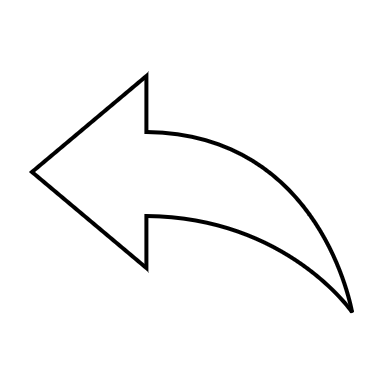 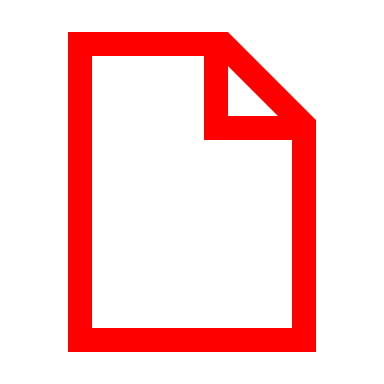 2.2
Cr21
©COLIN, FARGES, GAINE | Master Ingénierie de la santé | Méthode SYPM | https://travaux.master.utc.fr/ puis « réf » IDS037 | 2019-2020
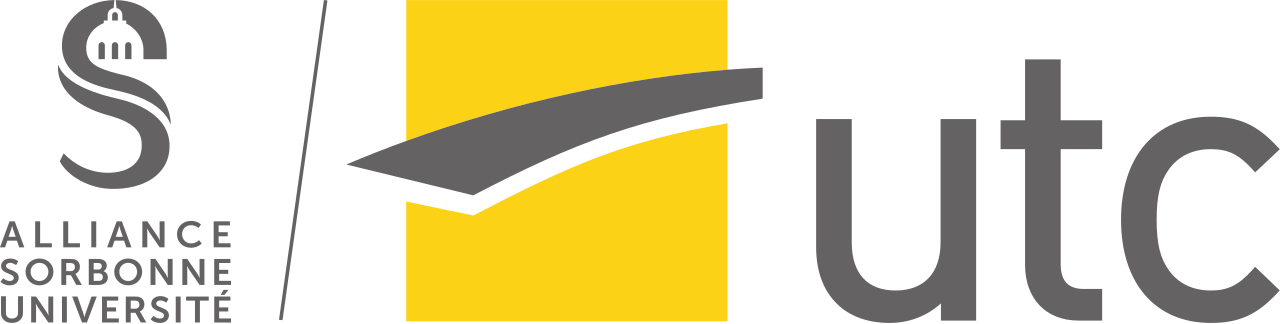 2.2 Activités et processus du projet
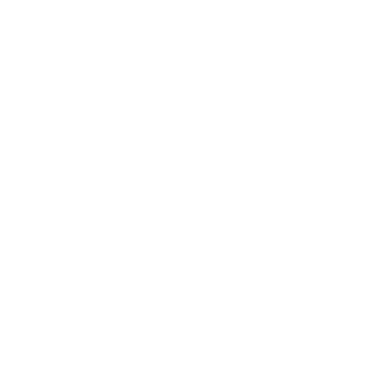 Cr22
ISO 9001:2015 (Art 8.2 Exigences relatives aux produits et services)
Cr23
ISO 9001:2015 (Art 8.1  Planification et maîtrise opération)
Cr24
ISO 10006:2017 (Art 7.3.4 Définition des activités)
Cr25
ISO 9001:2015 (Art 8.2 Exigences relatives aux produits et services)
ISO 10006:2017 (Art 7.3.3 Élaboration et maîtrise du contenu du projet)
Cr26
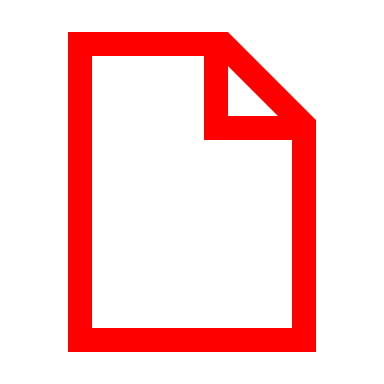 ISO 9001:2015 (Art 8.2 Exigences relatives aux produits et services)
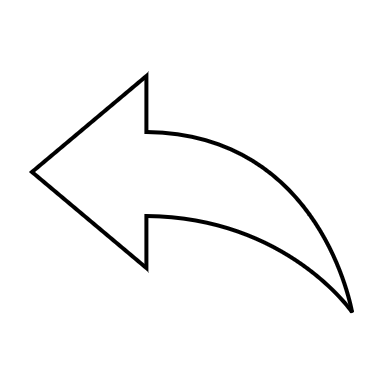 Cr27
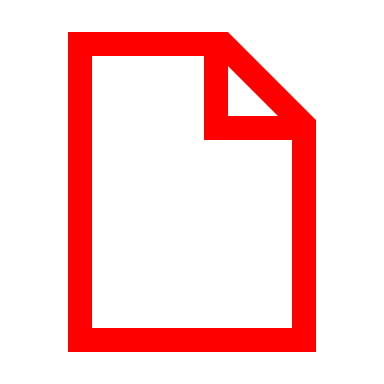 ISO 10006:2017 (Art 7.4.2 Planification	 des liaisons entre activités) ;
ISO 21500:2012 (Art 4.3.21 Organiser les activités en séquence)
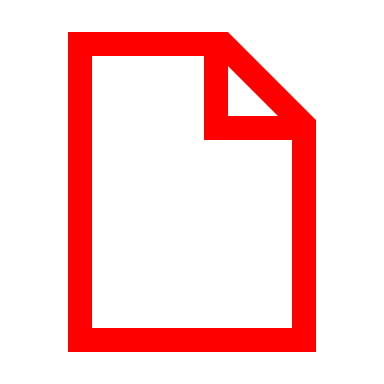 2.1
Cr28
2.2 suite
©COLIN, FARGES, GAINE | Master Ingénierie de la santé | Méthode SYPM | https://travaux.master.utc.fr/ puis « réf » IDS037 | 2019-2020
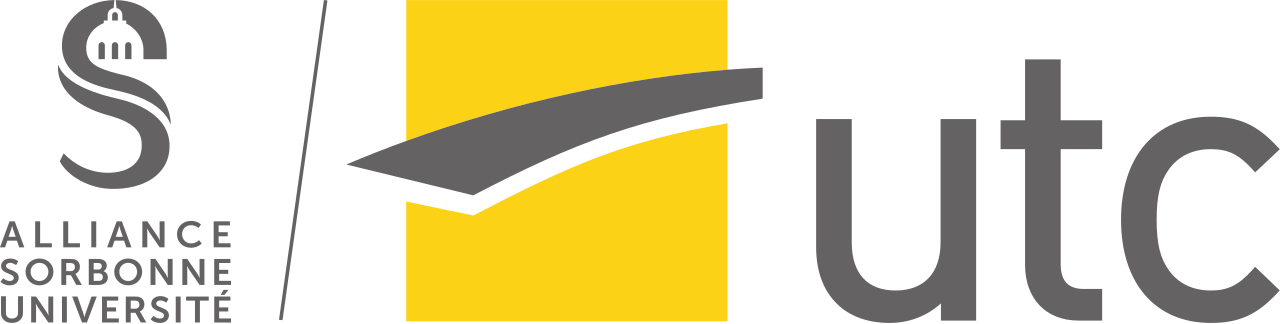 2.2 Activités et processus du projet
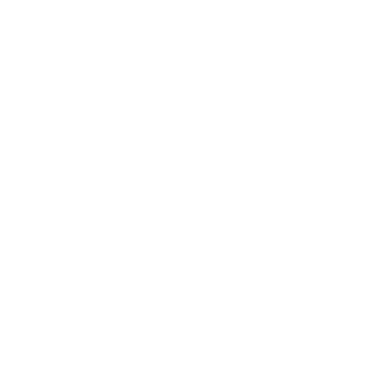 Cr29
ISO 9001:2015 (Art 5.1.1 Leadership et engagement)
Cr30
ISO 9001:2015 (Art 6.1 Actions à mettre en œuvre face aux risques et opportunités) ;
ISO 10006:2017 (Art 7.2.2 Lancement du projet et élaboration du plan de management du projet);
ISO 21500:2012 (Art 4.3.28 Identifier les risques)
Cr31
ISO 10006:2017 (Art 7.7.3 Appréciation des risques)
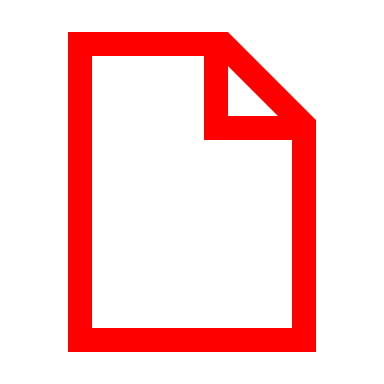 Cr32
ISO 9001:2015 (Art 6.2 Objectifs qualité et planification des actions	pour les atteindre)
Cr33
ISO 21500:2012 (Art 4.3.12 Créer l’organigramme des tâches du projet)
ISO 9001:2015 (Art 6.3 Planification des modification)
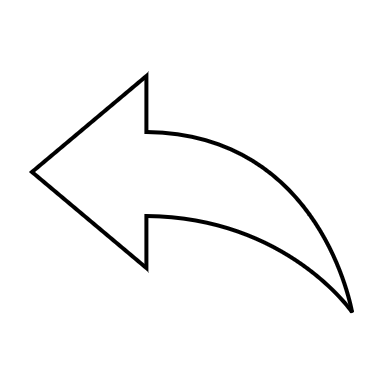 Cr34
ISO 21500:2012 (Art 4.3.32 Planifier la qualité)
2.2
Cr35
2.3
©COLIN, FARGES, GAINE | Master Ingénierie de la santé | Méthode SYPM | https://travaux.master.utc.fr/ puis « réf » IDS037 | 2019-2020
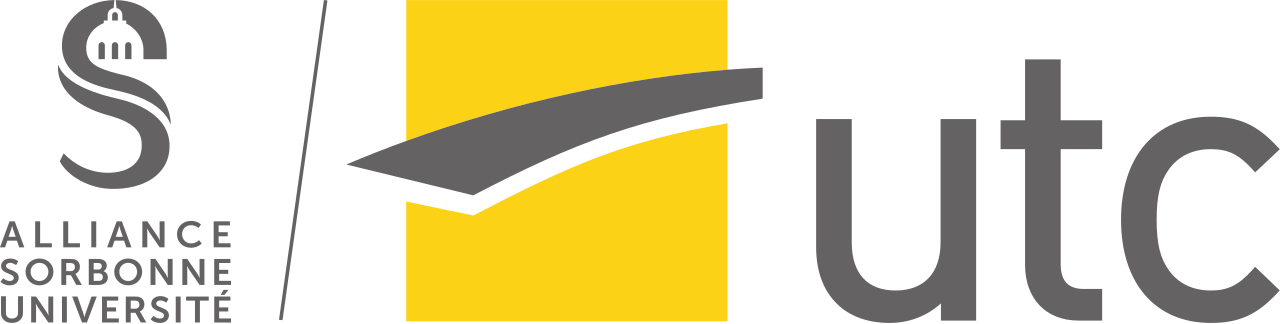 2.3 Acteurs et responsabilités
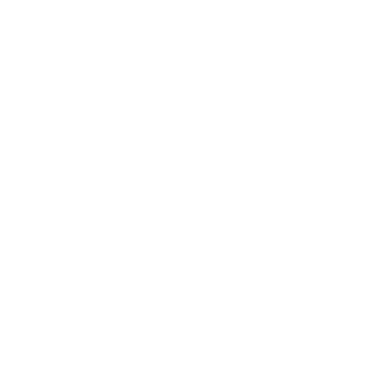 Cr36
ISO 9001:2015 (Art 5.1.1 Leadership et engagement) ;
ISO 10006:2017 (Art 5.1 Engagement de la direction)
Cr37
ISO 9001:2015 (Art 5.1.2 Orientation client)
Cr38
ISO 9001:2015 (Art 6.2 Objectifs qualité et planification des actions pour les atteindre)
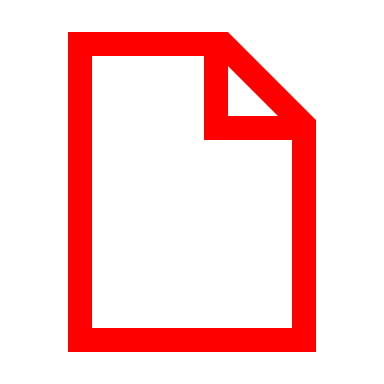 Cr39
ISO 9001:2015 (Art 7.1 Ressources)
ISO 21500:2012 (Art 4.3.3 Élaborer les plans du projet)
Cr40
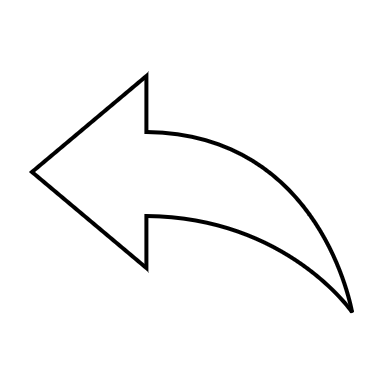 ISO 9001:2015 (Art 7.1 Ressources)
Cr41
2.2 suite
2.4
©COLIN, FARGES, GAINE | Master Ingénierie de la santé | Méthode SYPM | https://travaux.master.utc.fr/ puis « réf » IDS037 | 2019-2020
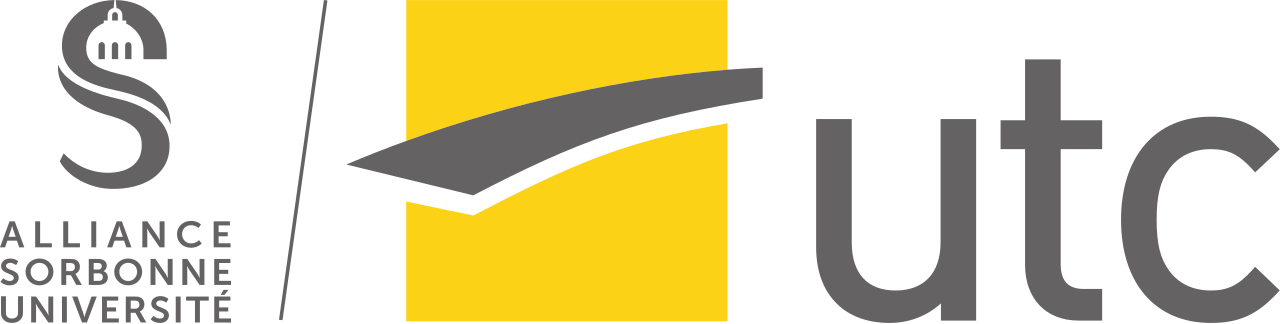 2.4 Ressources allouées
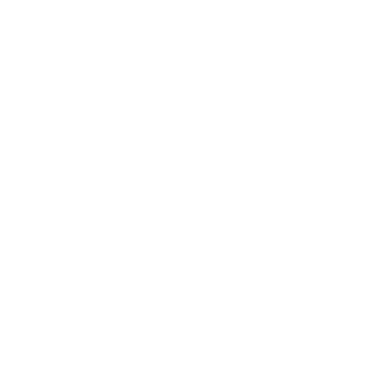 Cr42
ISO 9001:2015 (Art 7.1 Ressources) ;
ISO 10006:2017 (Art 6.1 Processus relatifs aux ressources)
Cr43
ISO 9001:2015 (Art 7.1 Ressources)
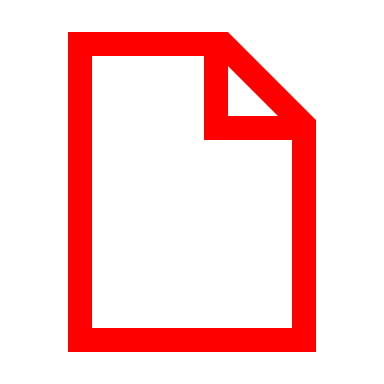 Cr44
ISO 9001:2015 (Art 7.3 Sensibilisation) ;
ISO 10006:2017 (Art 6.2 Processus relatifs au personnel)
Cr45
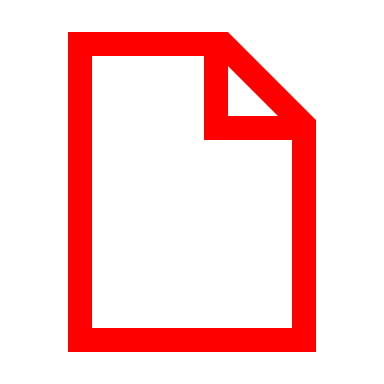 ISO 9001:2015 (Art 7.4 Communication)
ISO 9001:2015 (Art 7.1 Ressources) ;
ISO 21500:2012 (Art 4.3.16 Estimer les ressources)
Cr46
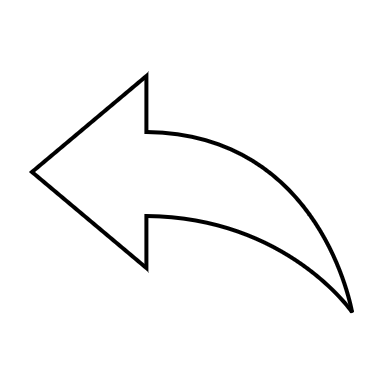 ISO 9001:2015 (Art 7.3 Sensibilisation)
Cr47
2.4 suite
2.3
©COLIN, FARGES, GAINE | Master Ingénierie de la santé | Méthode SYPM | https://travaux.master.utc.fr/ puis « réf » IDS037 | 2019-2020
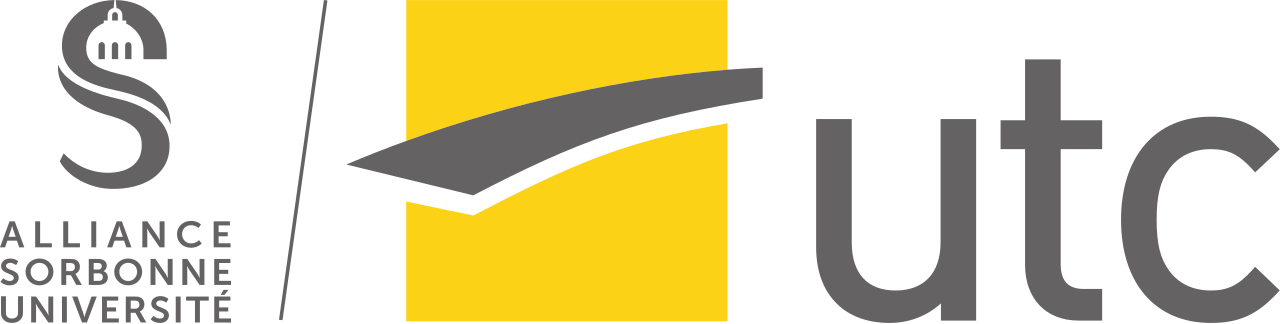 2.4 Ressources allouées
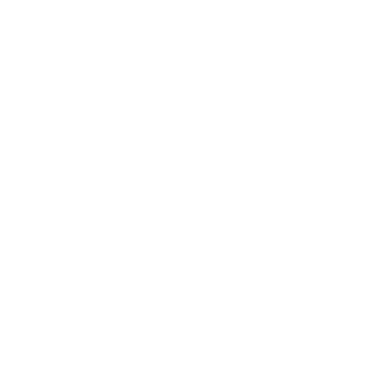 Cr48
ISO 10006:2017 (Art 7.5.2 Estimation des coûts)
Cr49
ISO 10006:2017 (Art 7.5.2 Estimation des coûts)
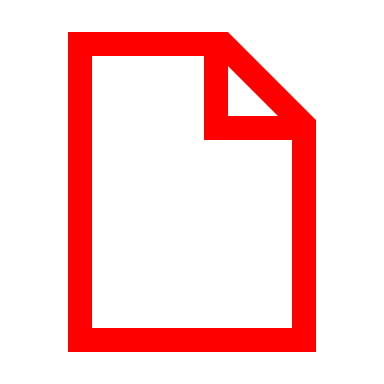 Cr50
ISO 10006:2017 (Art 7.5.3 Budgétisation)
ISO 21500:2012 (Art 4.3.25 Estimer les coûts, et Art 4.3.26Élaborer le budget)
3.
Cr51
ISO 21500:2012 (Art 4.3.3 Élaborer les plans du projet)
ISO 10006:2017 (Art 7.8.2 Planification	 et maîtrise des approvisionnements)
Cr52
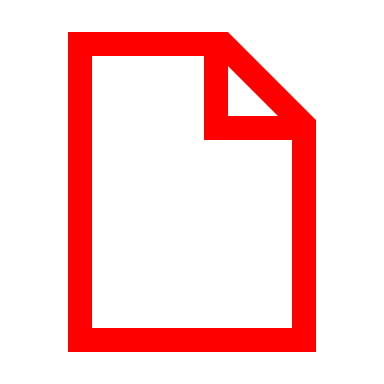 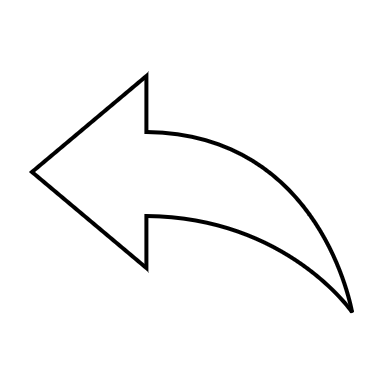 ISO 10006:2017 (Art 6.1.2 Planification des ressources)
Cr53
2.4
©COLIN, FARGES, GAINE | Master Ingénierie de la santé | Méthode SYPM | https://travaux.master.utc.fr/ puis « réf » IDS037 | 2019-2020
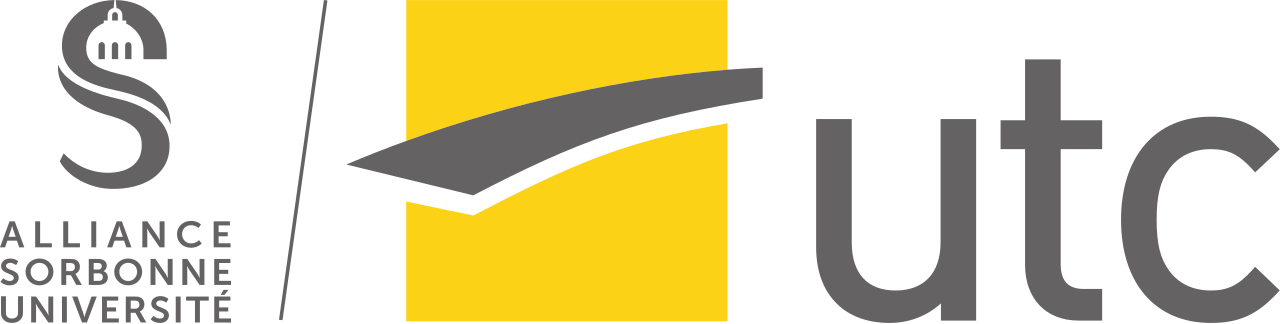 3.1 Qualité des livrables finaux
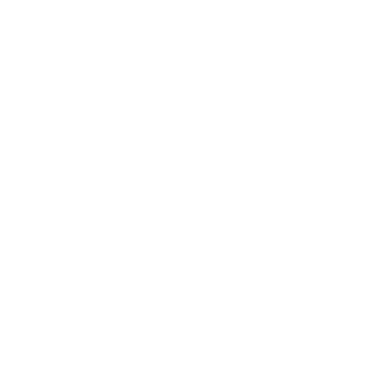 Cr54
ISO 21500:2012 (Art 3.11 Contraintes du projet)
Cr55
ISO 21500:2012 (Art 4.3.4 Diriger les travaux du projet)
Cr56
ISO 21500:2012 (Art 4.3.3 Élaborer les plans du projet)
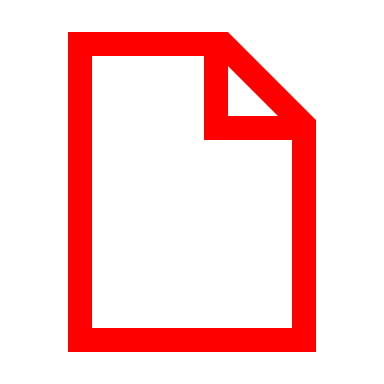 Cr57
ISO 21500:2012 (Art 4.3.34 Mettre en œuvre la maîtrise de la qualité)
ISO 9001:2015 (Art 8.4  Maîtrise des processus, produits et services fournis par des prestataires externes)
Cr58
ISO 21500:2012 (Art 4.3.33 Mettre en œuvre l’assurance de la qualité)
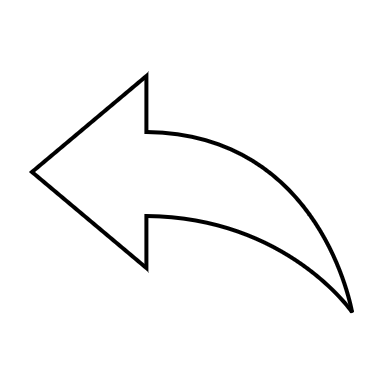 Cr59
3.1 suite
©COLIN, FARGES, GAINE | Master Ingénierie de la santé | Méthode SYPM | https://travaux.master.utc.fr/ puis « réf » IDS037 | 2019-2020
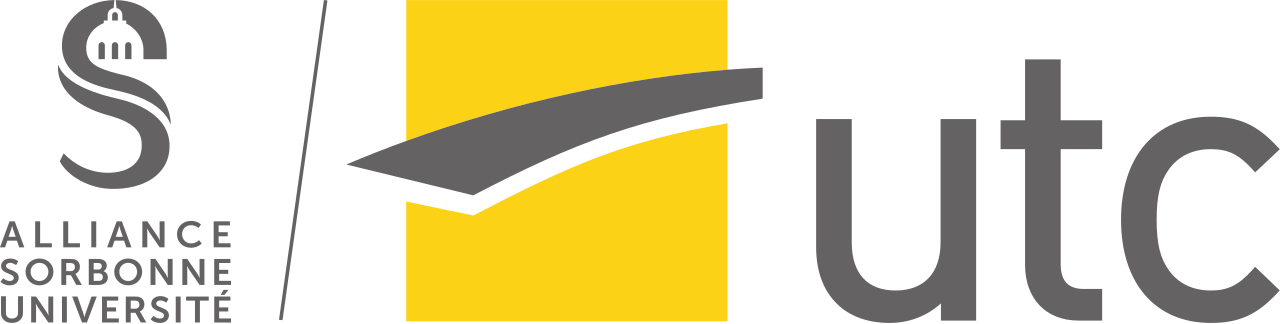 3.1 Qualité des livrables finaux
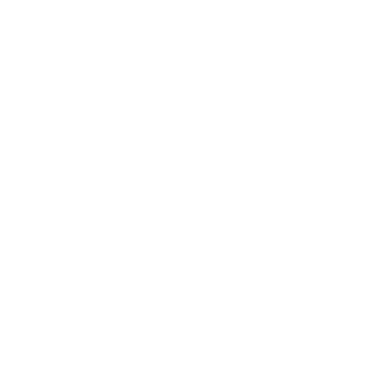 Cr60
ISO 9001:2015 (Art 8.2 Exigences relatives aux produits et services)
Cr61
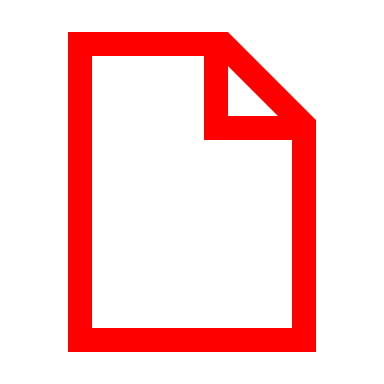 ISO 9001:2015 (Art 8.7 Maîtrise des éléments de sortie non conformes)
ISO 9001:2015 (Art 8.6 Libération des produits et services)
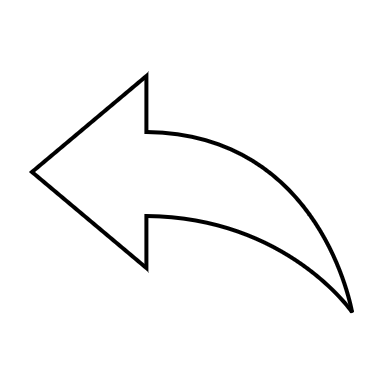 Cr62
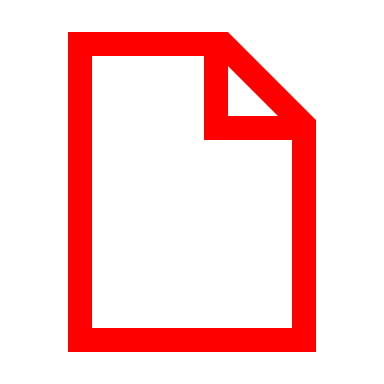 3.1
3.2
©COLIN, FARGES, GAINE | Master Ingénierie de la santé | Méthode SYPM | https://travaux.master.utc.fr/ puis « réf » IDS037 | 2019-2020
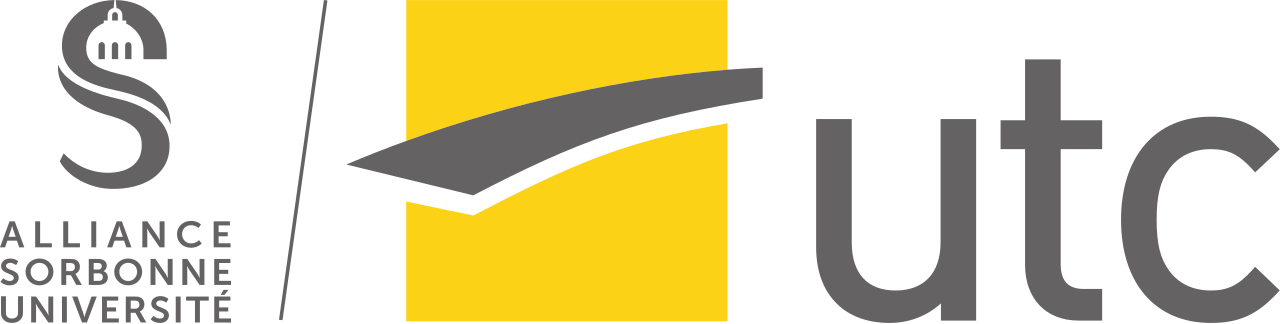 3.2 Coordination des acteurs et des activités
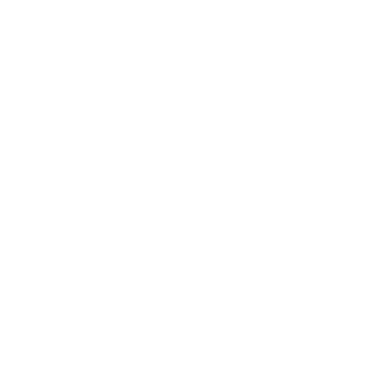 Cr63
ISO 21500:2012 (Art 4.3.4 Diriger les travaux du projet)
Cr64
ISO 10006:2017 (Art 6.2.4 Formation de l’équipe)
Cr65
ISO 10006:2017 (Art 6.2.4 Formation de l’équipe)
Cr66
ISO 21500:2012 (Art 4.3.18 Développer l’équipe de projet)
ISO 21500:2012 (Art 3.9 Compétences du personnel de projet)
Cr67
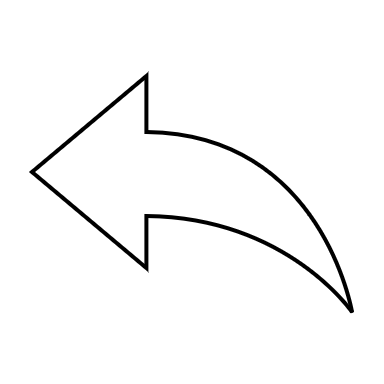 ISO 21500:2012 (Art 4.3.10 Gérer les parties prenantes)
Cr68
3.3
3.1 suite
©COLIN, FARGES, GAINE | Master Ingénierie de la santé | Méthode SYPM | https://travaux.master.utc.fr/ puis « réf » IDS037 | 2019-2020
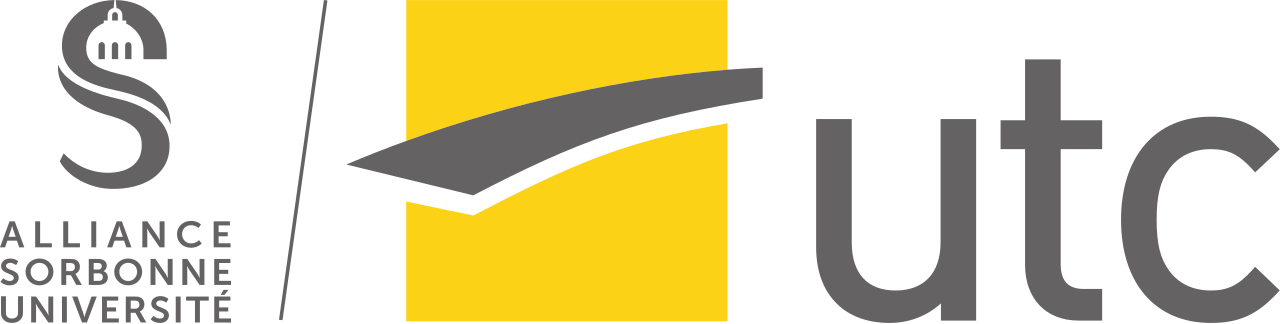 3.3 Communication autour du projet
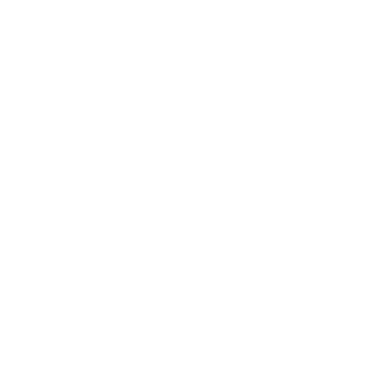 Cr69
ISO 9001:2015 (Art 8.2 Exigences relatives aux produits et services)
Cr70
ISO 9001:2015 (Art 8.4  Maîtrise des processus, produits et services fournis par des prestataires externes)
4.
ISO 10006:2017 (Art 8.2 Mesure et analyse)
Cr71
ISO 10006:2017 (Art 7.6.4 Maîtrise de la communication)
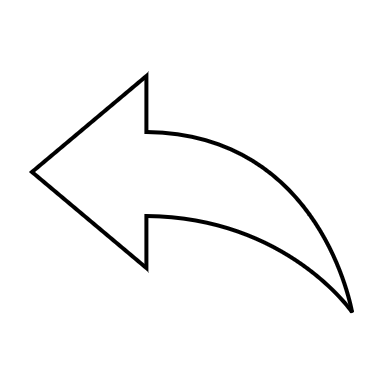 Cr72
3.2
©COLIN, FARGES, GAINE | Master Ingénierie de la santé | Méthode SYPM | https://travaux.master.utc.fr/ puis « réf » IDS037 | 2019-2020
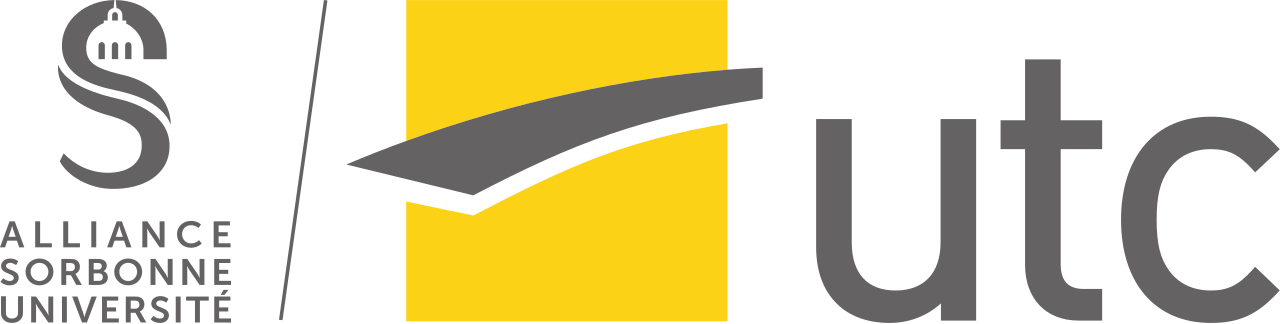 4.1 Déf. Des procédures documentées
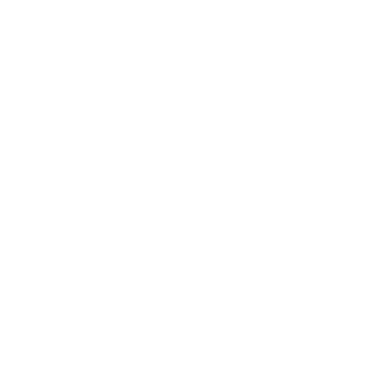 Cr73
ISO 10006:2017 (Art 4.3 Processus de management de la qualité du projet)
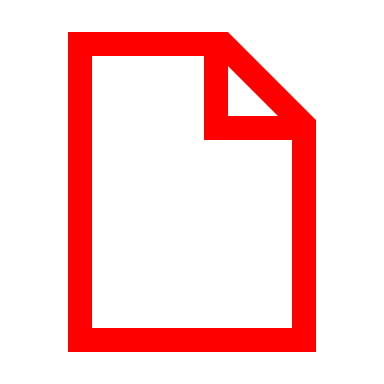 Cr74
ISO 10006:2017 (Art 4.4 Plan qualité du projet)
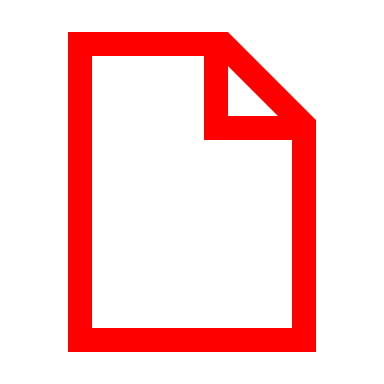 Cr75
ISO 9001:2015 (Art 5.2.2 Communication de la politique qualité)
Cr76
ISO 9001:2015 (Art 7.5 Informations documentées) ;
ISO 10006:2017 (Art 4.3 Processus de management de la qualité du projet)
Cr77
ISO 9001:2015 (Art 7.5 Informations documentées)
ISO 9001:2015 (Art 8.1 Planification et maîtrise opération)
Cr78
ISO 9001:2015 (Art 7.5 Informations documentées)
Cr79
ISO 9001:2015 (Art 7.5 Informations documentées)
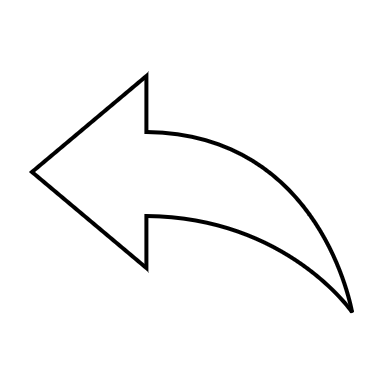 4.2
Cr80
©COLIN, FARGES, GAINE | Master Ingénierie de la santé | Méthode SYPM | https://travaux.master.utc.fr/ puis « réf » IDS037 | 2019-2020
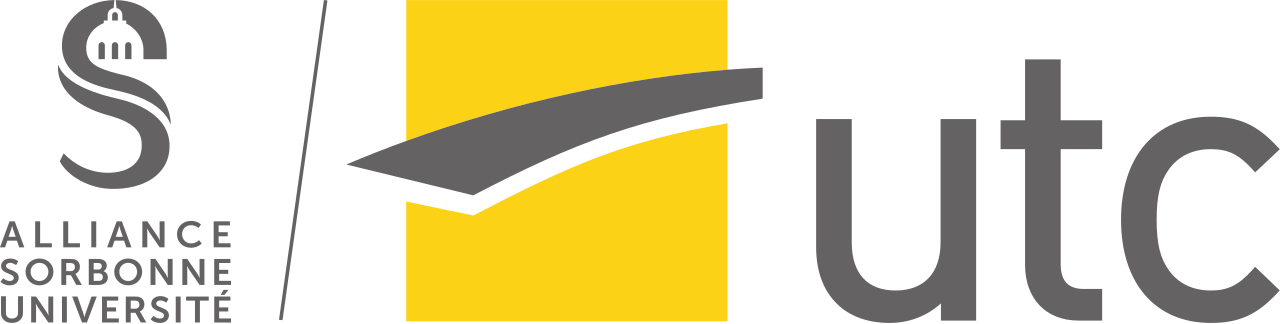 4.2 Maitrise des risques et aléas du projet
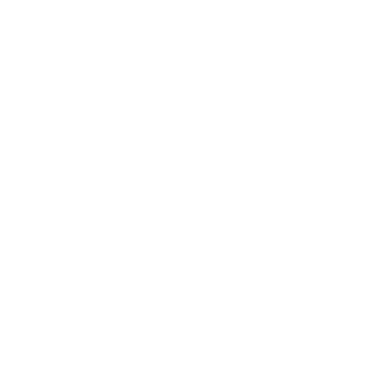 Cr81
ISO 21500:2012 (Art 4.3.14 Maîtriser le contenu du projet)
Cr82
ISO 10006:2017 (Art 7.2.4 Management des modifications)
Cr83
ISO 21500:2012 (Art 4.3.27 Maîtriser les coûts)
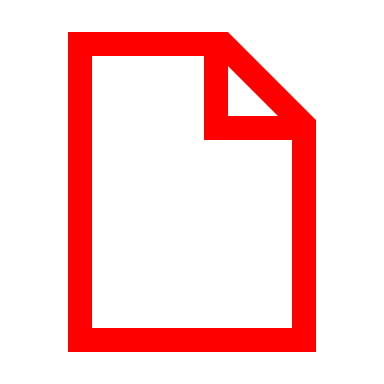 Cr84
ISO 9001:2015 (Art 10.1 Amélioration)
ISO 9001:2015 (Art 10.2 Non-conformité et action corrective)
Cr85
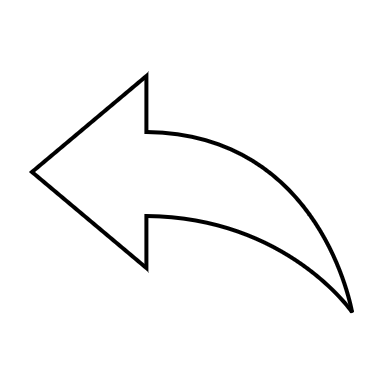 ISO 21500:2012 (Art 4.3.31 Maîtriser les risques)
Cr86
4.3
4.1
©COLIN, FARGES, GAINE | Master Ingénierie de la santé | Méthode SYPM | https://travaux.master.utc.fr/ puis « réf » IDS037 | 2019-2020
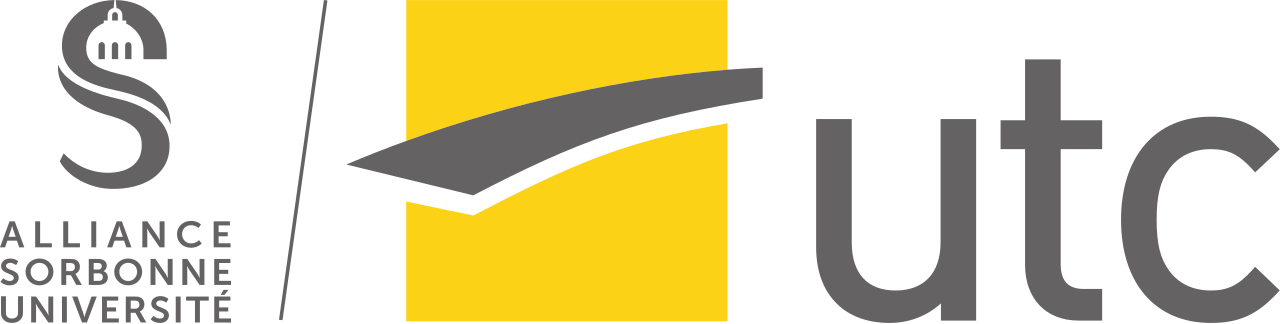 4.3 Maitrise de la politique qualité au sein du projet
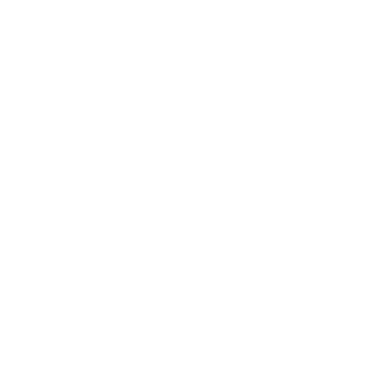 Cr87
ISO 9001:2015 (Art 5.2.2 Communication de la politique qualité)
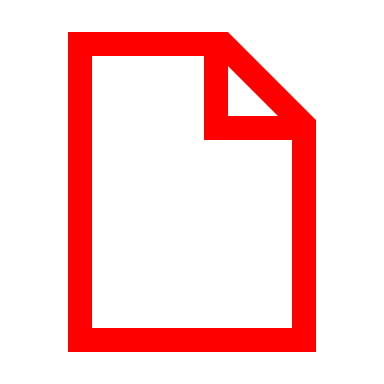 Cr88
ISO 9001:2015 (Art 5.2.2 Communication de la politique qualité)
Cr89
ISO 10006:2017 (Art 4.3 Processus de management de la qualité du projet)
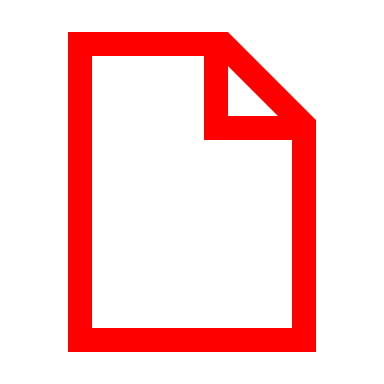 Cr90
ISO 9001:2015 (Art 8.4 Maîtrise des processus, produits et	 services fournis par des prestataires externes)
ISO 10006:2017 (Art 5.3.2 Évaluations de l’avancement)
Cr91
ISO 9001:2015 (Art 8.5 Production et prestation de service)
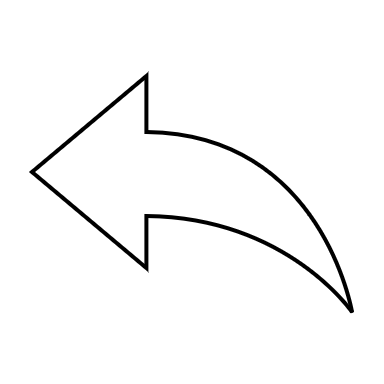 Cr92
ISO 9001:2015 (Art 8.5 Production et prestation de service)
4.2
Cr93
4.3 suite
©COLIN, FARGES, GAINE | Master Ingénierie de la santé | Méthode SYPM | https://travaux.master.utc.fr/ puis « réf » IDS037 | 2019-2020
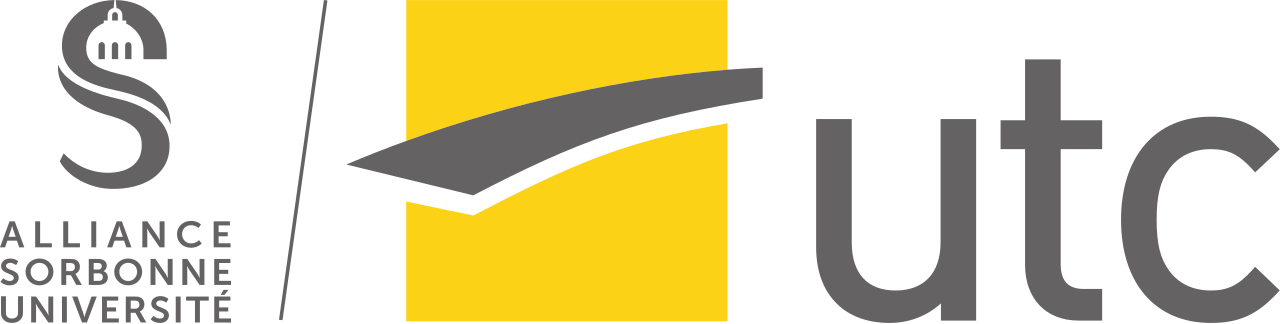 4.3 Maitrise de la politique qualité au sein du projet
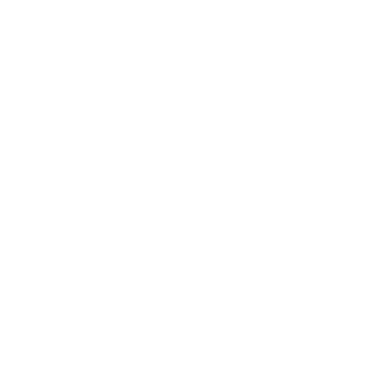 Cr94
ISO 10006:2017 (Art 5.3.2 Évaluations de l’avancement)
Cr95
ISO 10006:2017 (Art 7.3.4 Définition des activités)
Cr96
ISO 10006:2017 (Art 7.8.3 Documentation des exigences d’approvisionnement)
Cr97
ISO 10006:2017 (Art 5.2.6 Amélioration)
ISO 10006:2017 (Art 7.5.2 Estimation des coûts)
Cr98
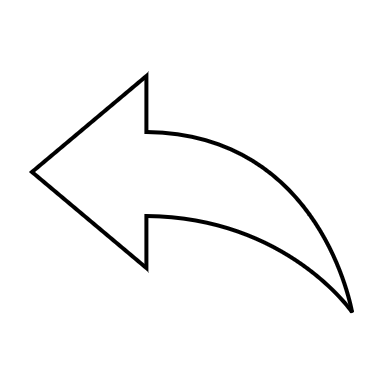 ISO 21500:2012 (Art 4.3.19)
Cr99
4.3
4.4
©COLIN, FARGES, GAINE | Master Ingénierie de la santé | Méthode SYPM | https://travaux.master.utc.fr/ puis « réf » IDS037 | 2019-2020
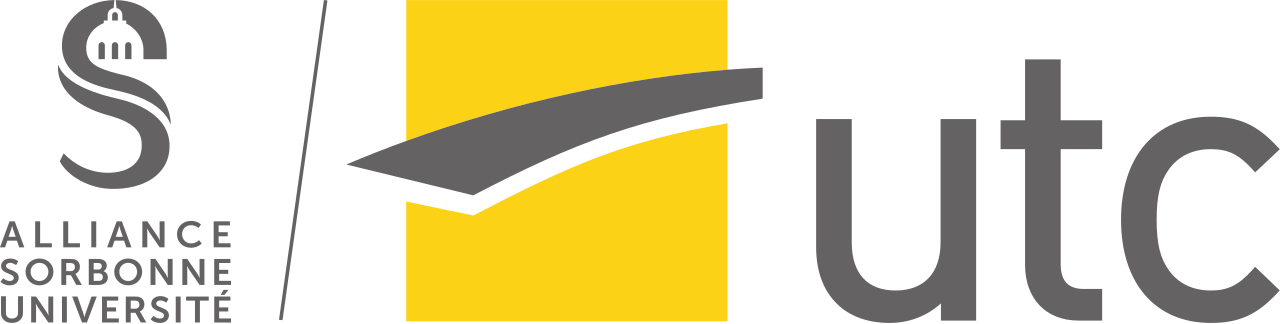 4.4 Maitrise des relations et de la communication
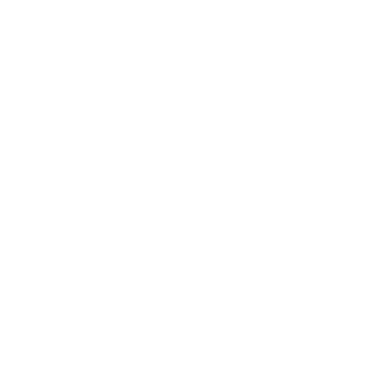 Cr100
ISO 9001:2015 (Art 8.4 Maîtrise des processus, produits et services fournis par des prestataires externes)
Cr101
ISO 9001:2015 (Art 8.4 Maîtrise des processus, produits et services fournis par des prestataires externes)
Cr102
ISO 9001:2015 (Art 8.4 Maîtrise des processus, produits et services fournis par des prestataires externes)
Cr103
ISO 10006:2017 (Art 7.6.2 Planification	 de la communication)
ISO 10006:2017 (Art 7.8.4 Gestion et développement des prestataires externes)
Cr104
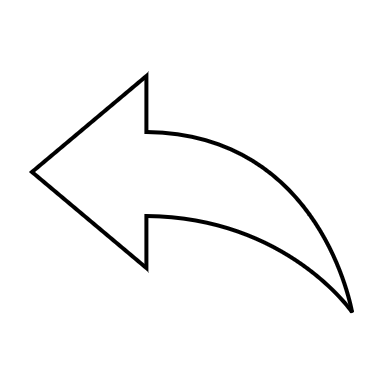 ISO 10006:2017 (Art 7.8.6 Maîtrise des contrats)
Cr105
4.3 suite
4.5
©COLIN, FARGES, GAINE | Master Ingénierie de la santé | Méthode SYPM | https://travaux.master.utc.fr/ puis « réf » IDS037 | 2019-2020
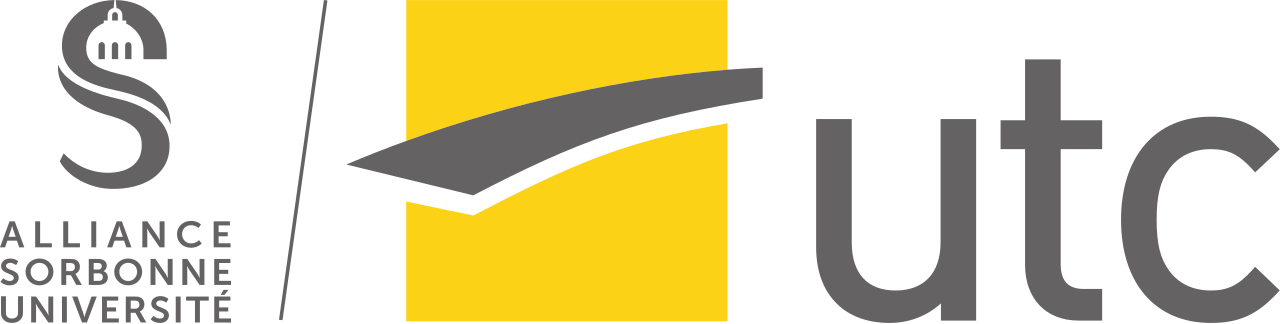 4.5 Mesures et analyses
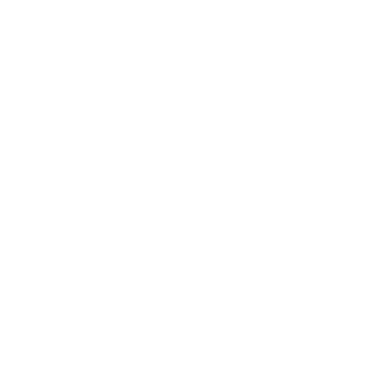 Cr106
ISO 9001:2015 (Art 4.4 Système de management de la qualité et ses processus)
Cr107
ISO 9001:2015 (Art 9.1.1 Surveillance, mesure, analyse et évaluation)
Cr108
ISO 9001:2015 (Art 9.1.1 Surveillance, mesure, analyse et évaluation)
Cr109
ISO 9001:2015 (Art 9.1.2 Satisfaction du client)
ISO 9001:2015 (Art 9.3.3 Éléments de sortie de la revue de direction)
Cr110
ISO 9001:2015 (Art 9.1.3 Analyse et évaluation)
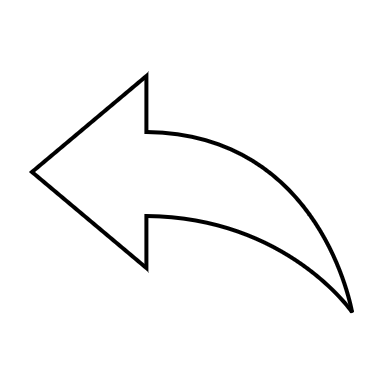 Cr111
ISO 9001:2015 (Art 9.1.3 Analyse et évaluation)
Cr112
4.5 suite
4.4
©COLIN, FARGES, GAINE | Master Ingénierie de la santé | Méthode SYPM | https://travaux.master.utc.fr/ puis « réf » IDS037 | 2019-2020
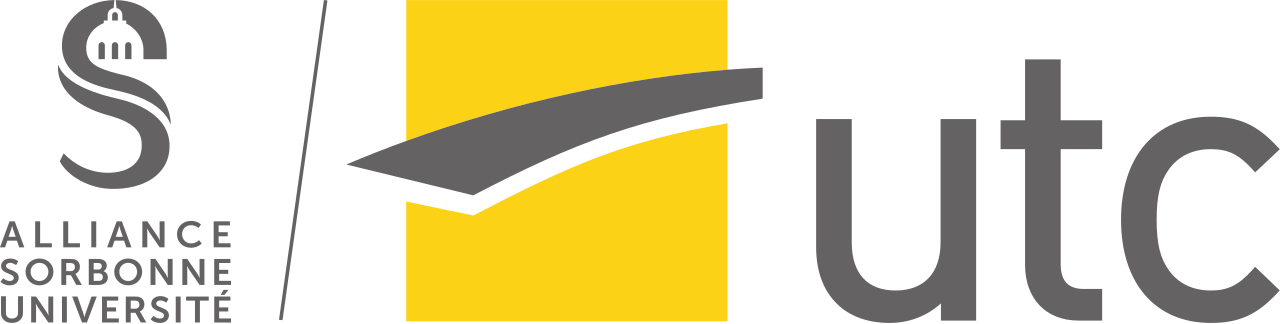 4.5 Mesures et analyses
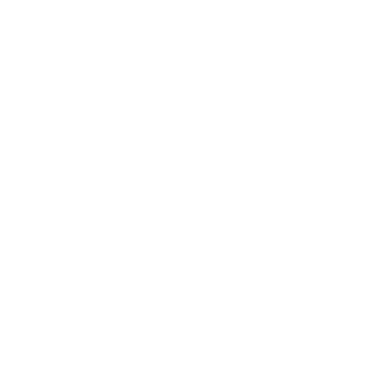 Cr113
ISO 10006:2017 (Art 7.3.4 Définition des activités)
Cr114
ISO 9001:2015 (Art 7.1 Ressources)
Cr115
ISO 9001:2015 (Art 8.3 Conception et développement de produits et services)
Cr116
5.
ISO 9001:2015 (Art 9.2 Audit interne)
ISO 10006:2017 (Art 7.4.5 Maîtrise des délais) ;
ISO 21500:2012 (Art 4.3.24 Maîtriser l’échéancier)
Cr117
ISO 10006:2017 (Art 6.1.3 Maîtrise des ressources)
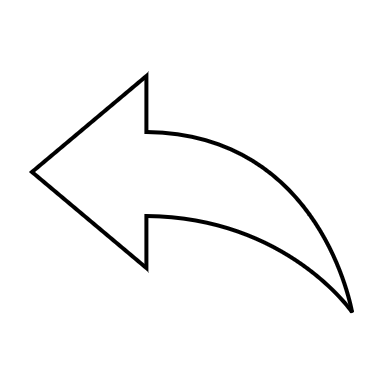 Cr118
ISO 10006:2017 (Art 6.2.3 Affectation du personnel)
Cr119
4.5
©COLIN, FARGES, GAINE | Master Ingénierie de la santé | Méthode SYPM | https://travaux.master.utc.fr/ puis « réf » IDS037 | 2019-2020
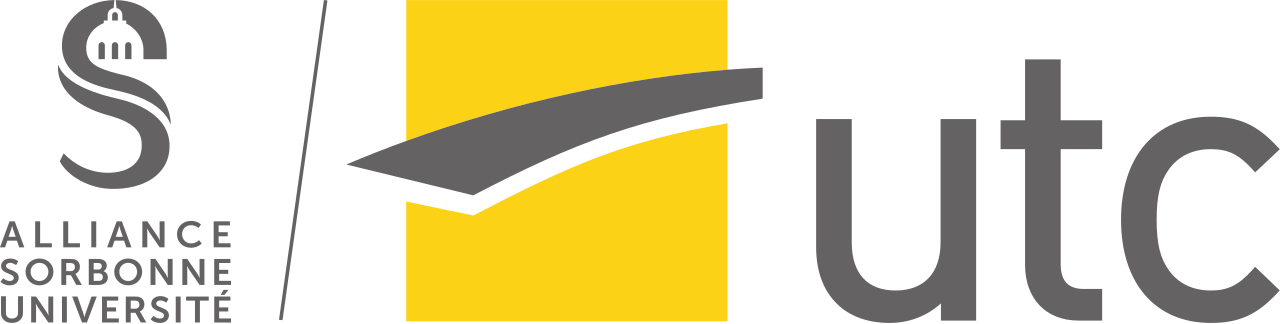 5.1 Achèvement des processus
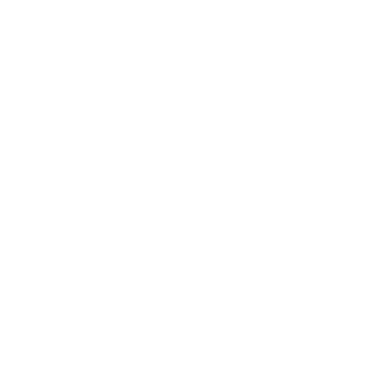 Cr120
ISO 21500:2012 (Art 4.3.7 Clore la phase du projet ou le projet)
Cr121
ISO 21500:2012 (Art 4.3.7 Clore la phase du projet ou le projet)
Cr122
ISO 10006:2017 (Art 8.2 Mesure et analyse)
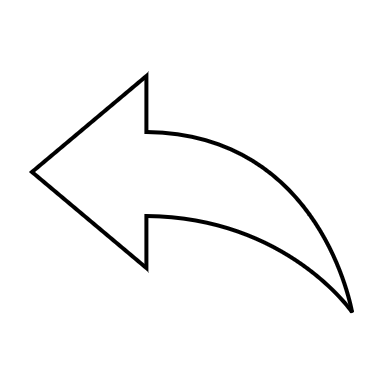 5.2
©COLIN, FARGES, GAINE | Master Ingénierie de la santé | Méthode SYPM | https://travaux.master.utc.fr/ puis « réf » IDS037 | 2019-2020
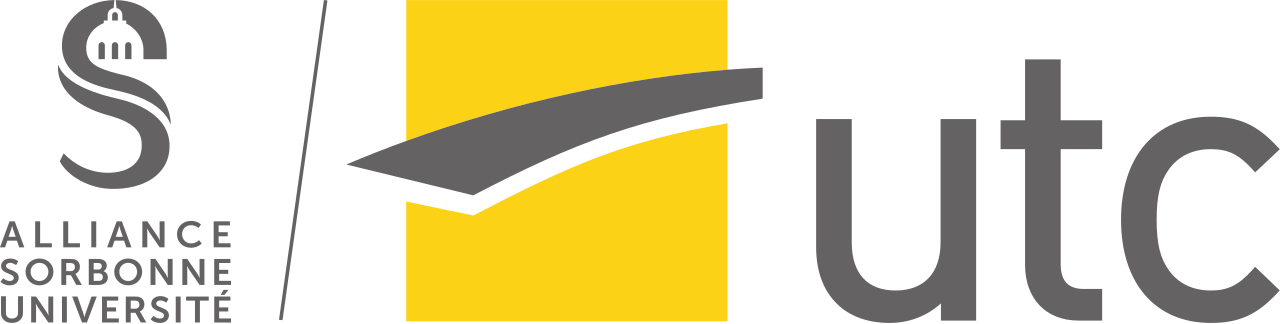 5.2 Gestion des non-conformités
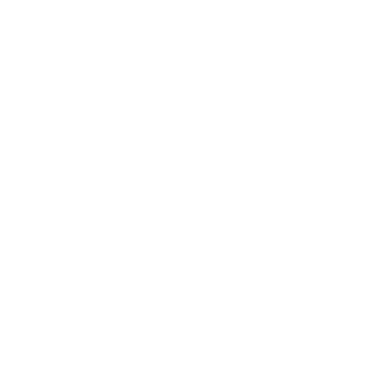 Cr123
ISO 10006:2017 (Art 8.2 Mesure et analyse)
Cr124
ISO 10006:2017 (Art 8.2 Mesure et analyse)
Cr125
ISO 10006:2017 (Art 8.2 Mesure et analyse)
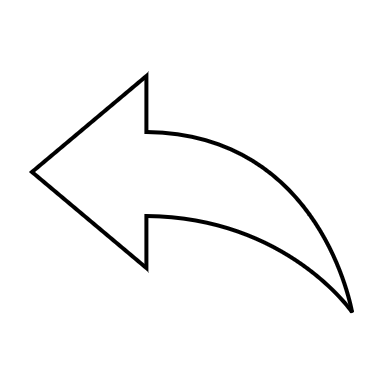 5.3
5.1
©COLIN, FARGES, GAINE | Master Ingénierie de la santé | Méthode SYPM | https://travaux.master.utc.fr/ puis « réf » IDS037 | 2019-2020
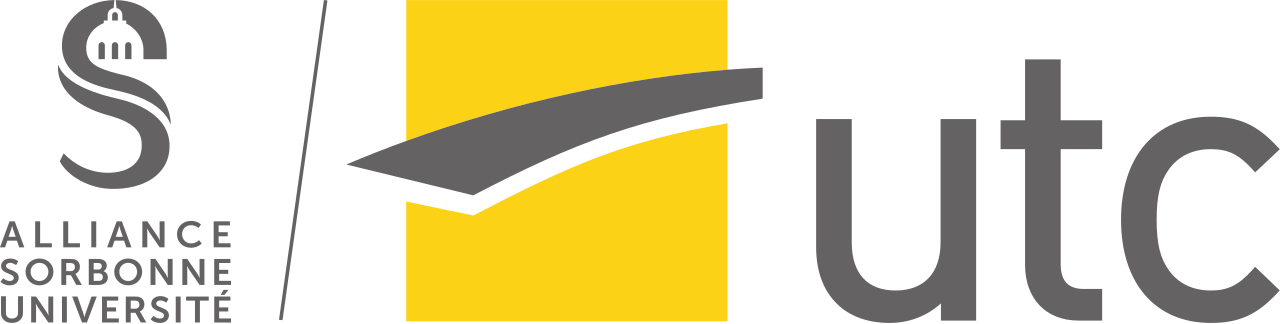 5.3 Amélioration continue
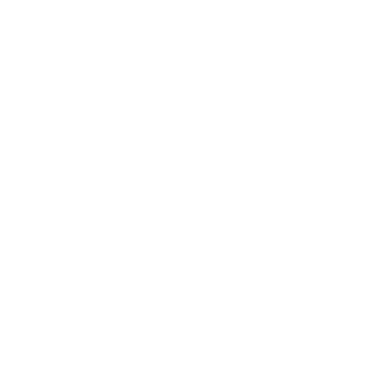 Cr126
ISO 10006:2017 (Art 8.2 Mesure et analyse)
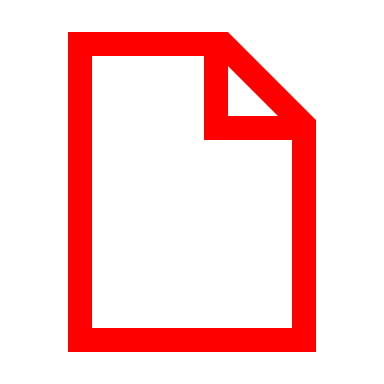 Cr127
ISO 10006:2017 (Art 8.3.1 Amélioration par l’organisme à l’origine du projet)
Cr128
ISO 10006:2017 (Art 8.3.1 Amélioration par l’organisme à l’origine du projet)
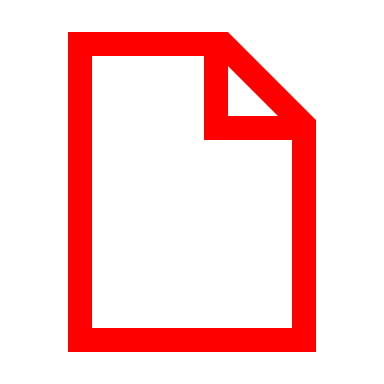 Cr129
ISO 10006:2017 (Art 8.3.1 Amélioration par l’organisme à l’origine du projet)
Cr130
ISO 10006:2017 (Art 8.3.1 Amélioration par l’organisme à l’origine du projet)
ISO 10006:2017 (Art 8.3.1 Amélioration par l’organisme à l’origine du projet)
Cr131
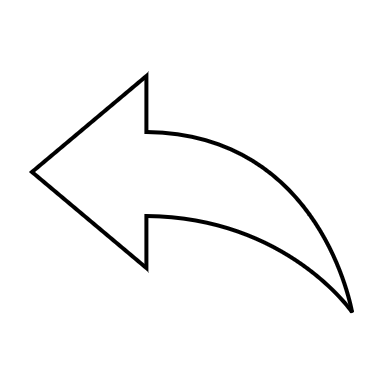 ISO 9001:2015 (Art 10.3 Amélioration continue)
Cr132
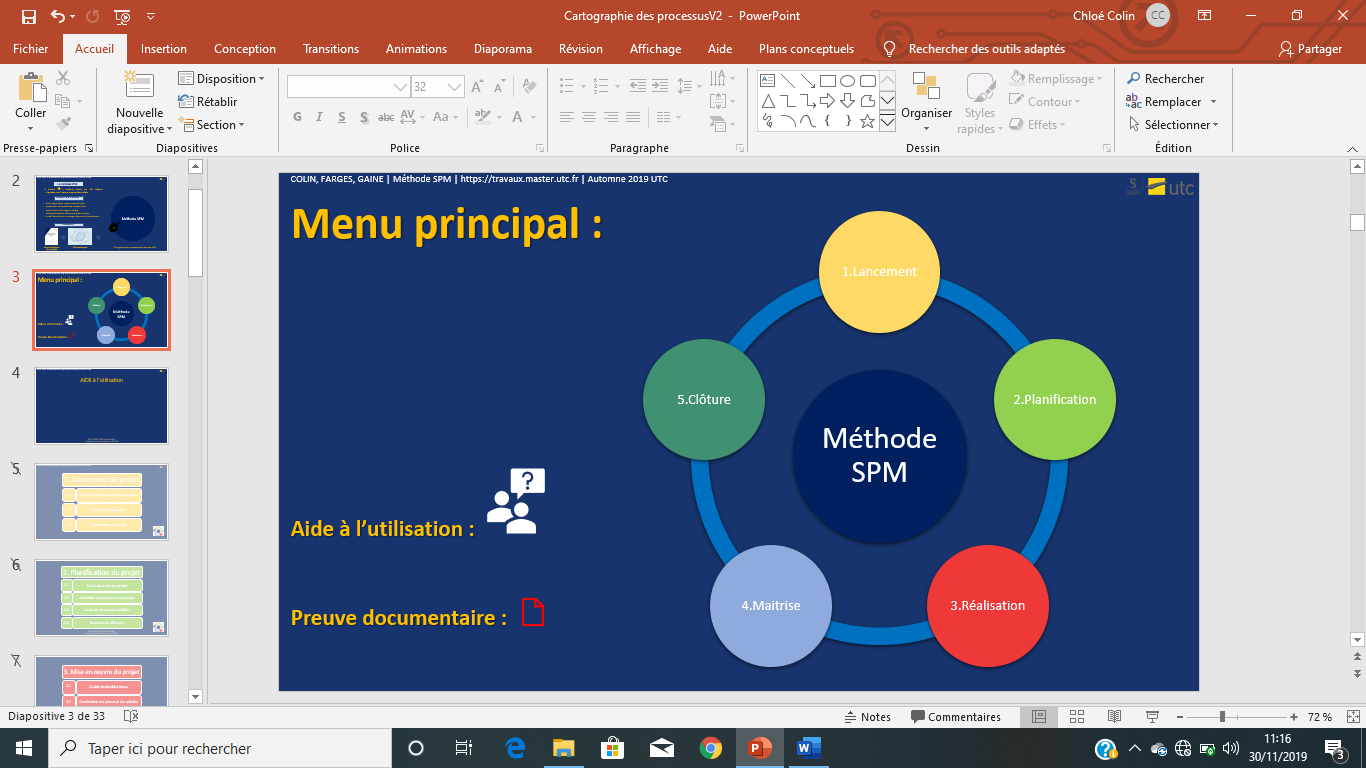 ISO 9001:2015 (Art 10.3 Amélioration continue)
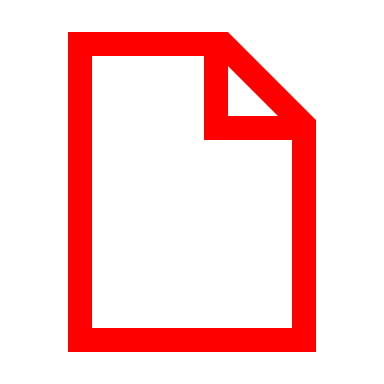 Cr133
5.2
©COLIN, FARGES, GAINE | Master Ingénierie de la santé | Méthode SYPM | https://travaux.master.utc.fr/ puis « réf » IDS037 | 2019-2020
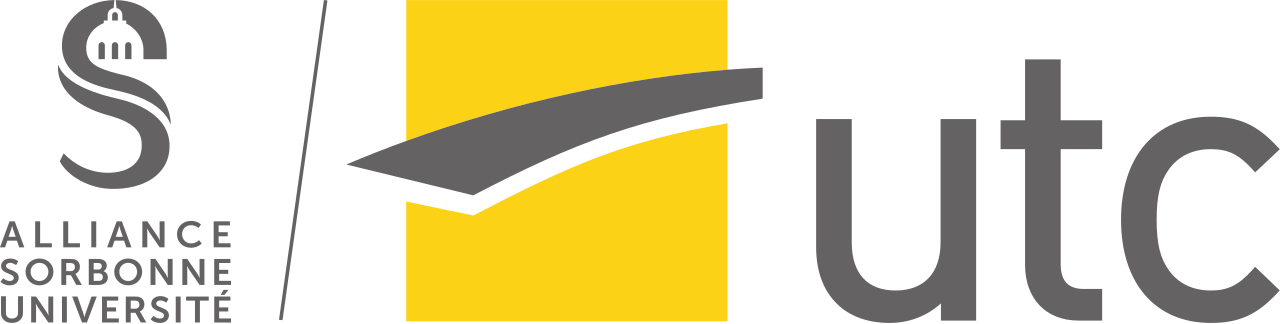 Maitrise documentaire
Retour Méthode
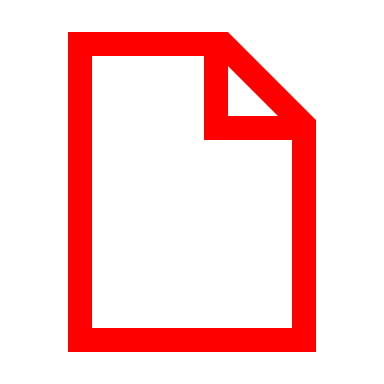 Cr3 
Cr5
Cr50
Cr9 
Cr21
Cr74
Cr88
Cr44 
Cr45
Cr52
Cr12 
Cr13
Cr39
Cr57 
Cr90
Cr28 
Cr61
Cr62
Cr 27
Cr127 
Cr129
Cr133
Cr32 
Cr75